彰化縣立員林國民中學教育會考相關說明
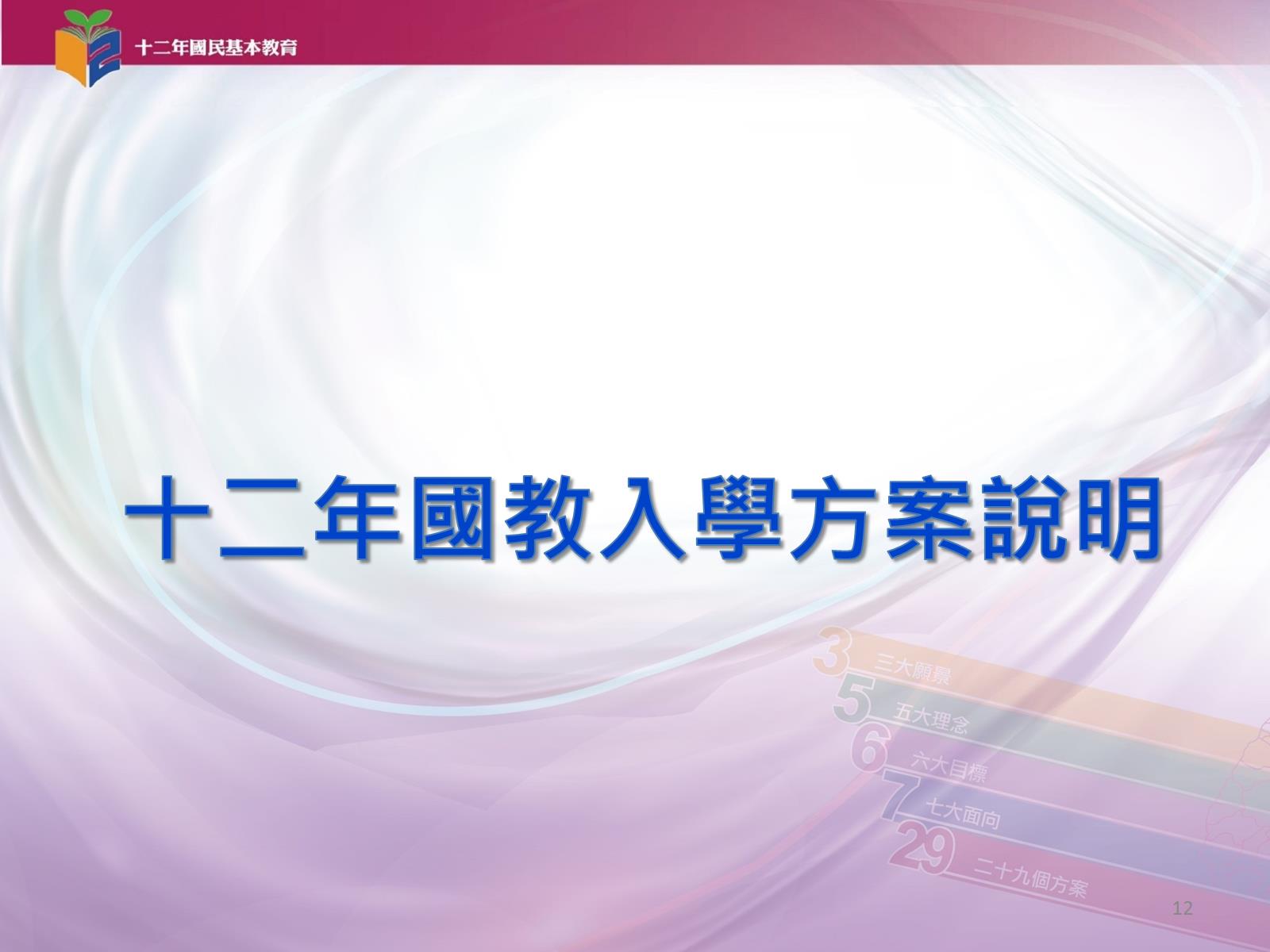 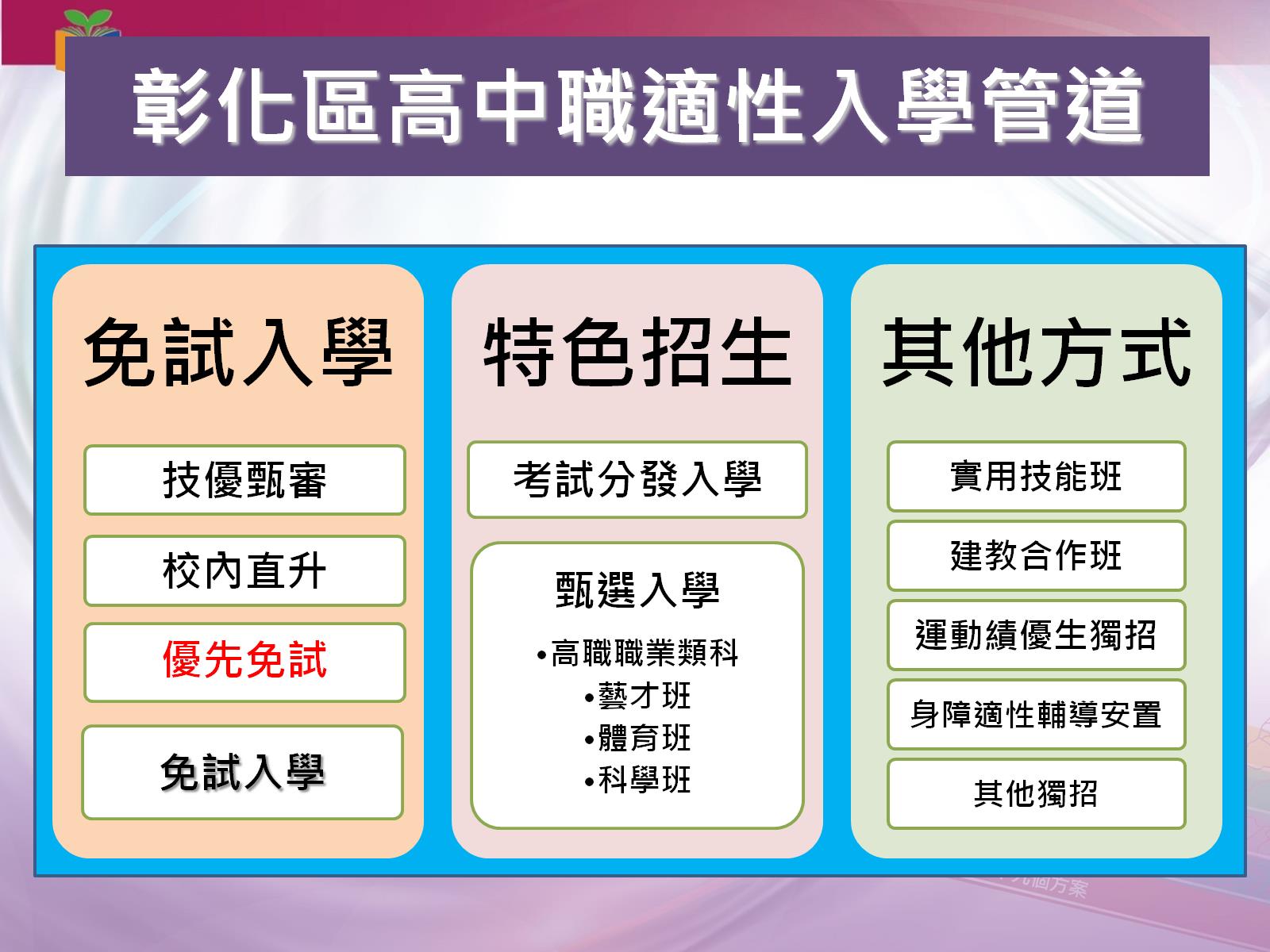 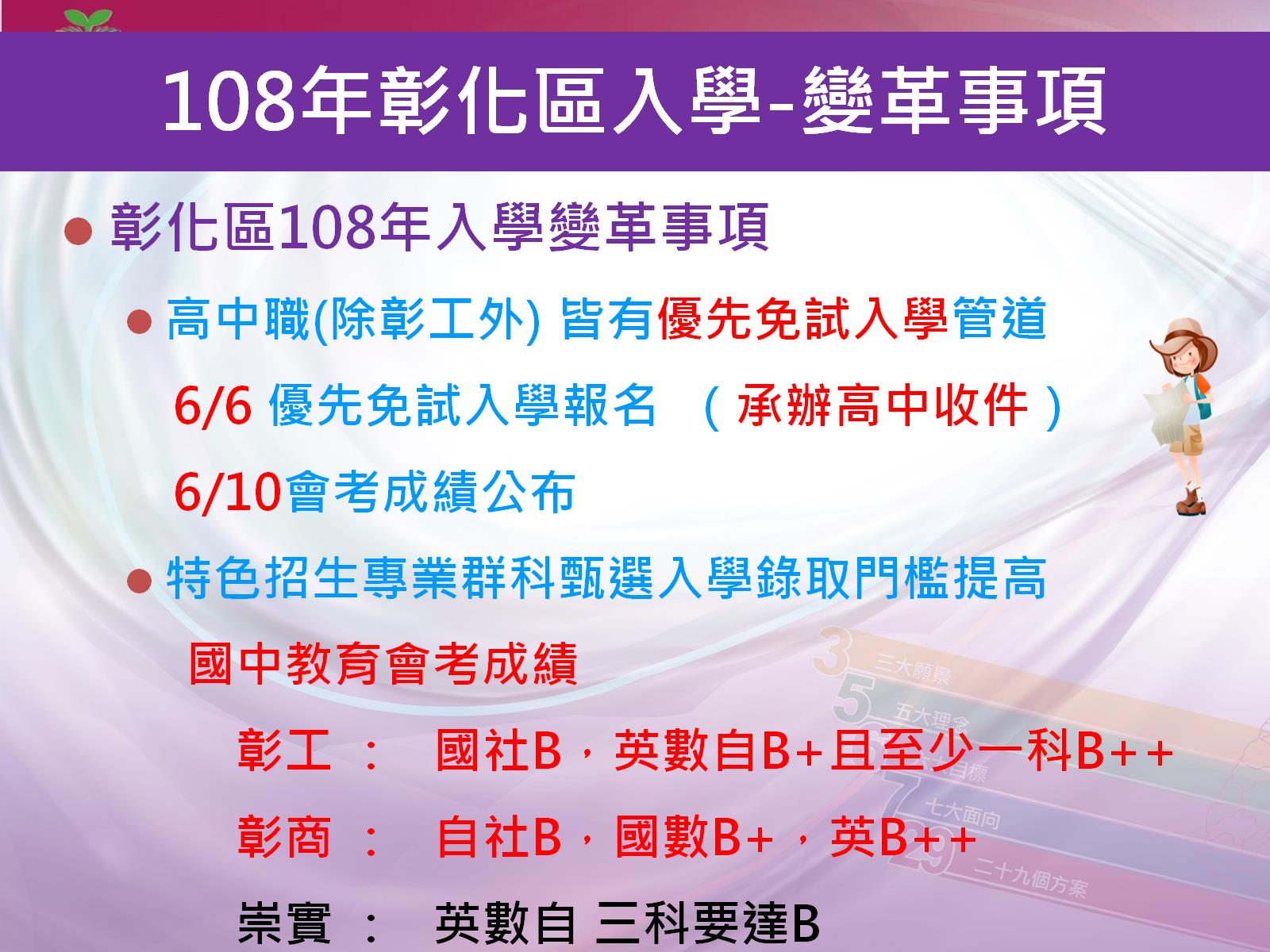 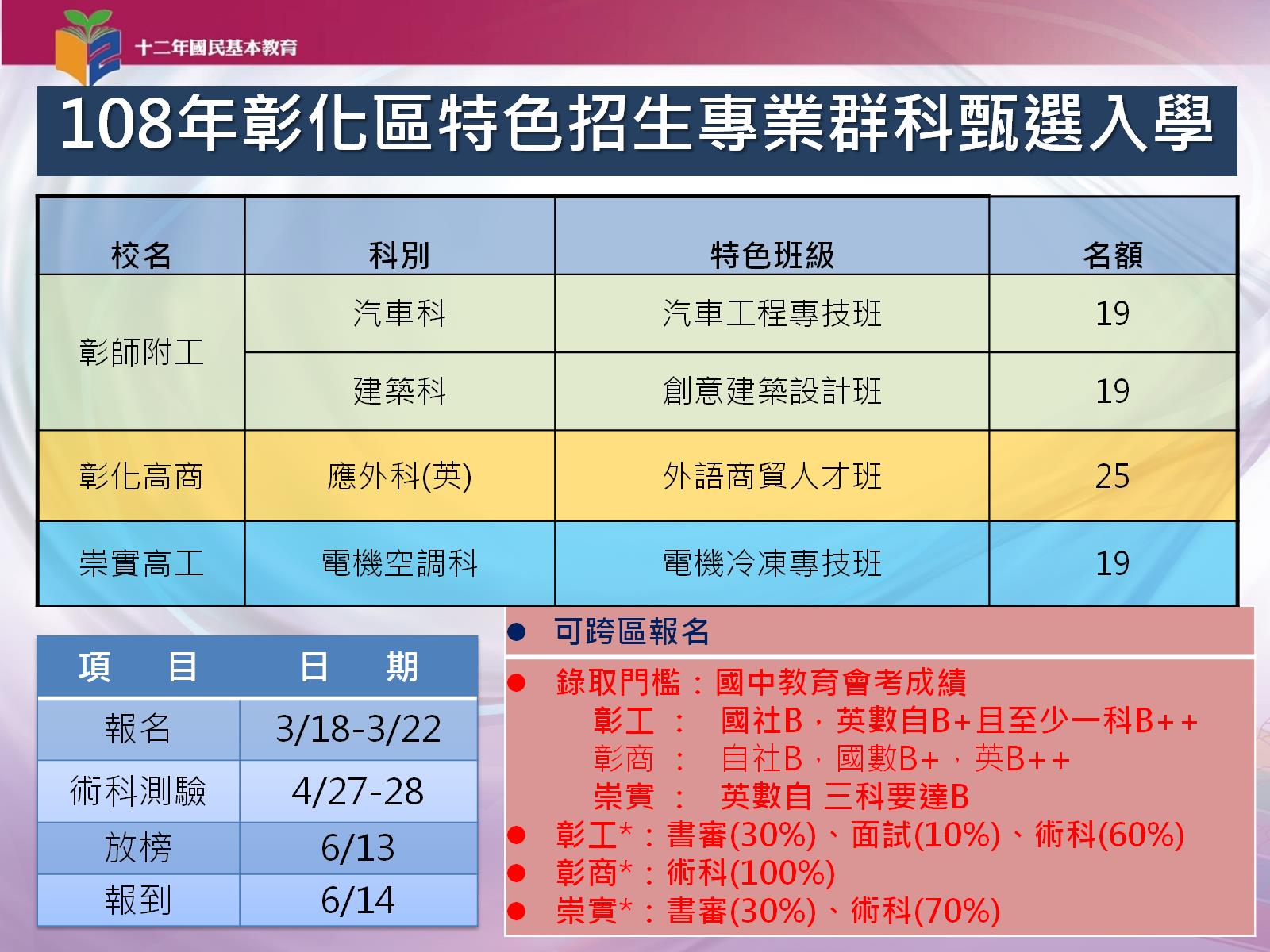 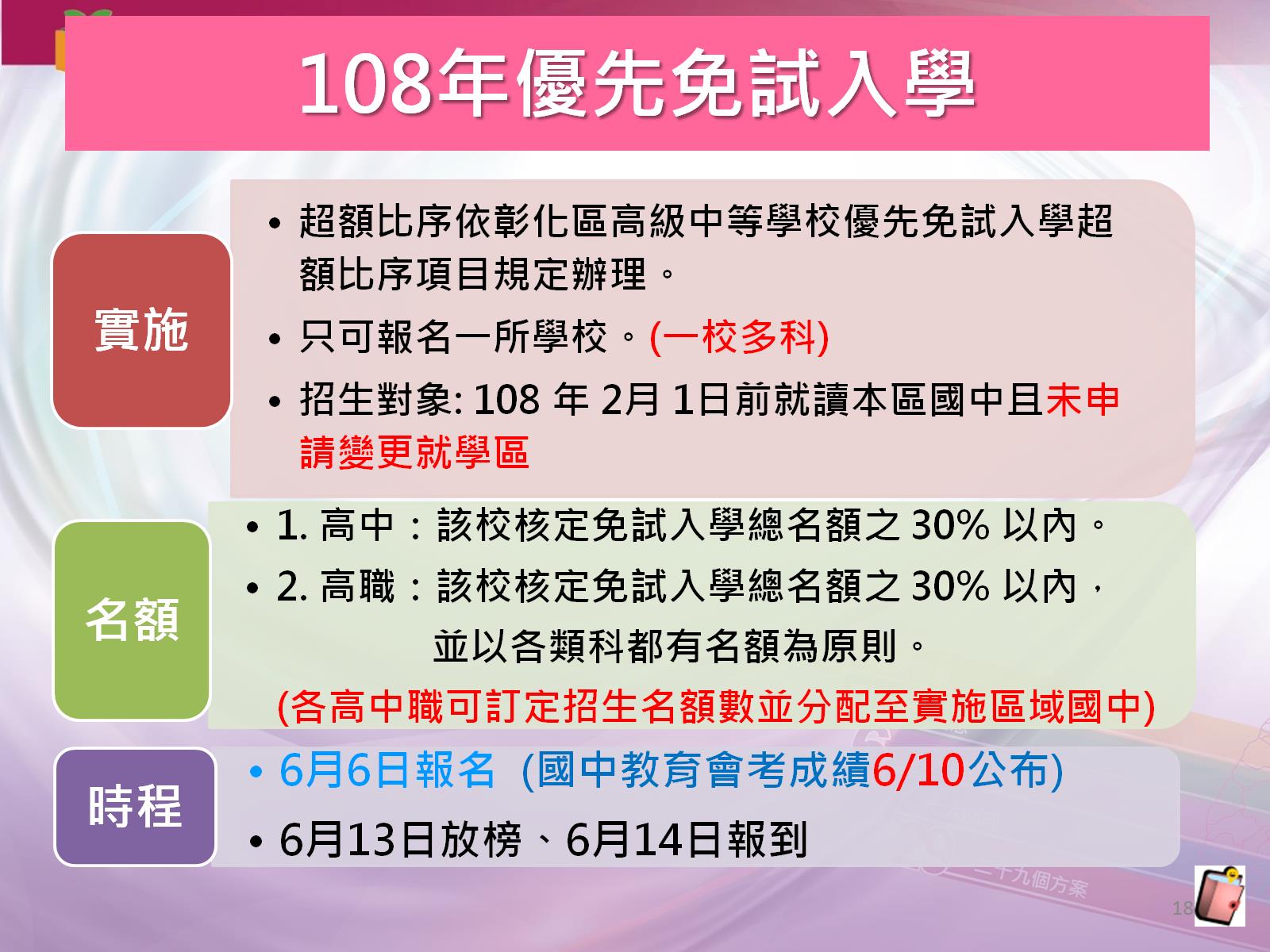 沒有錄取，可再報名免試升學，如獲錄取，也可選擇放棄
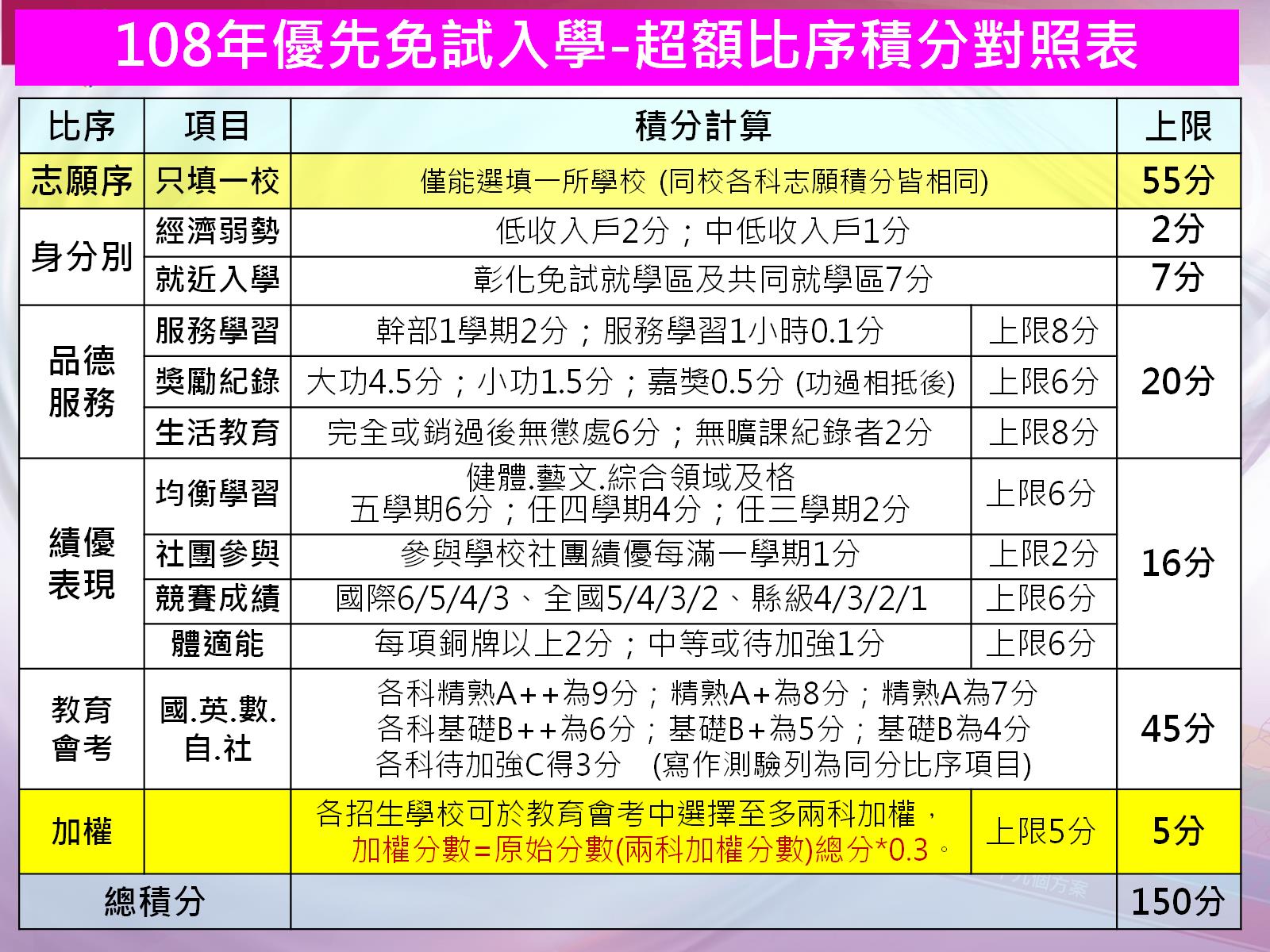 優先免試加權
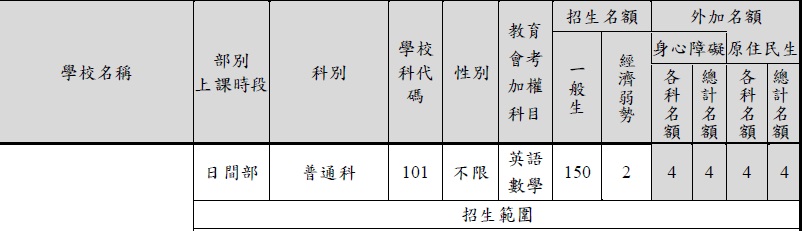 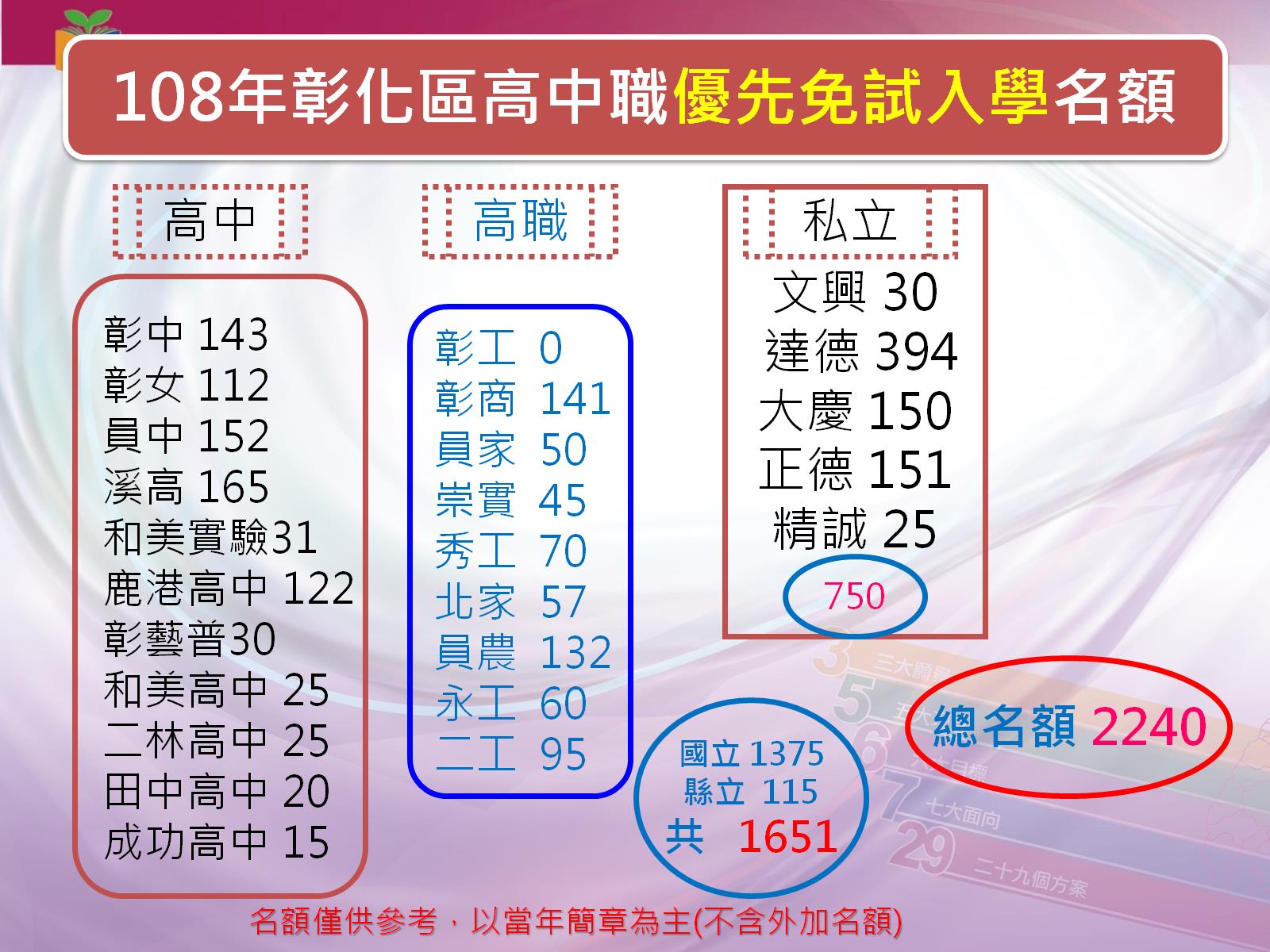 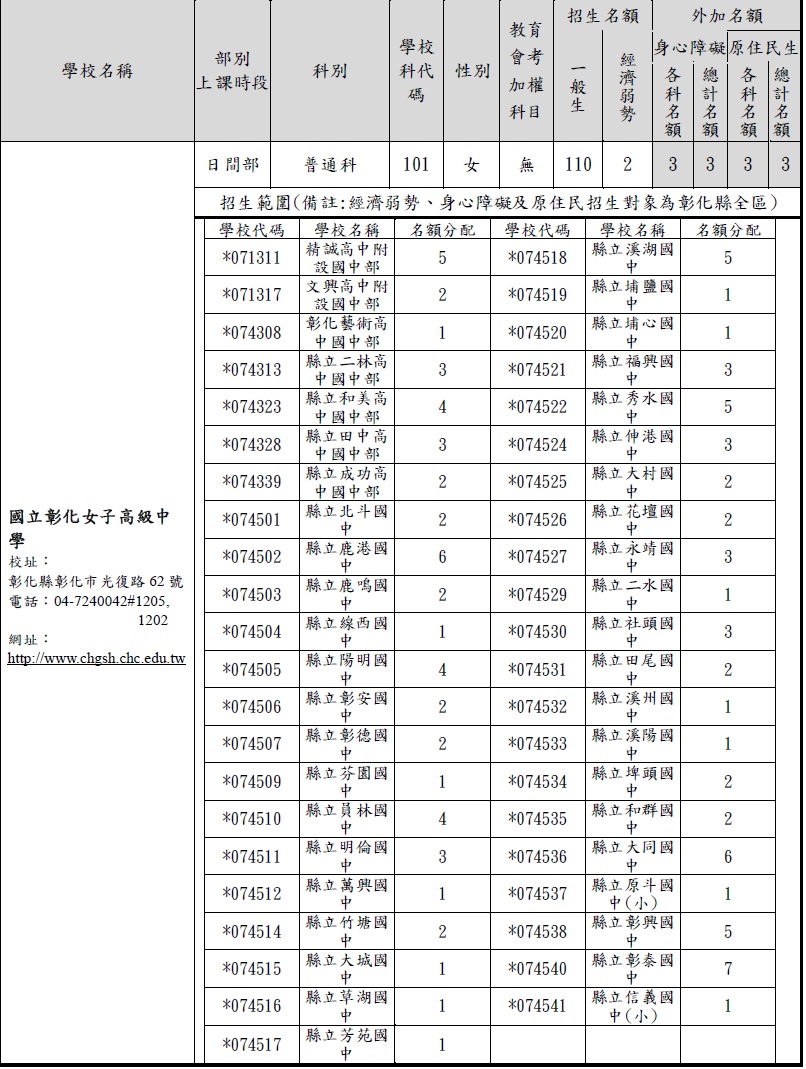 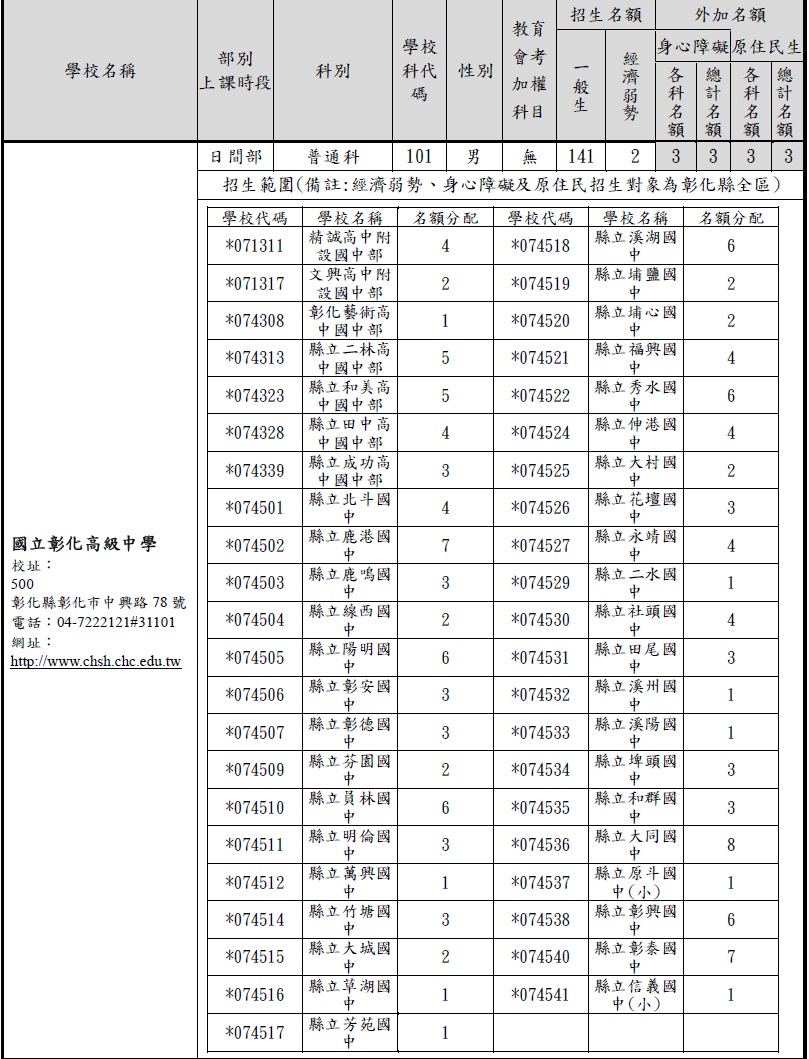 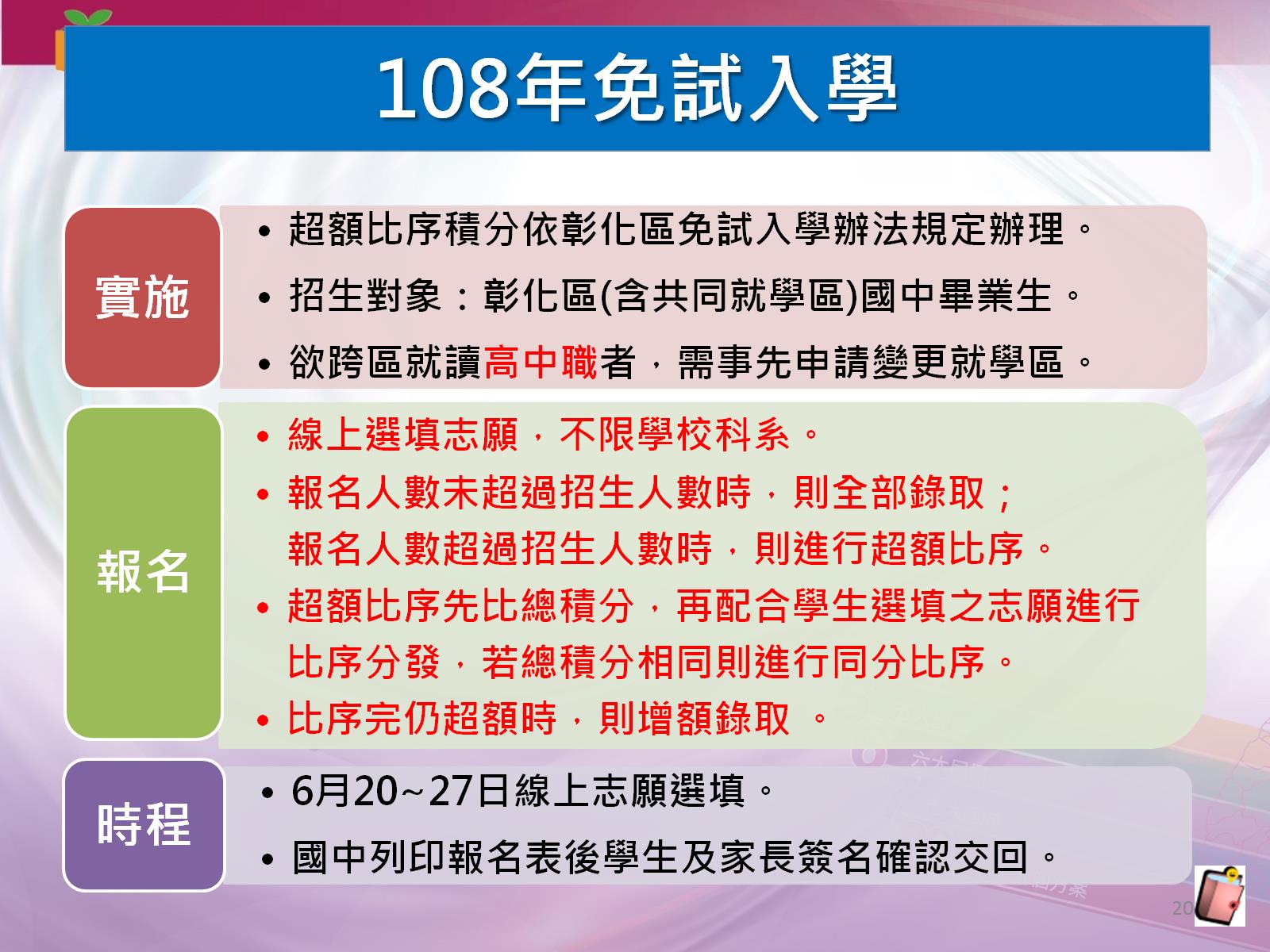 畢業後，請記得回來繳報名表!
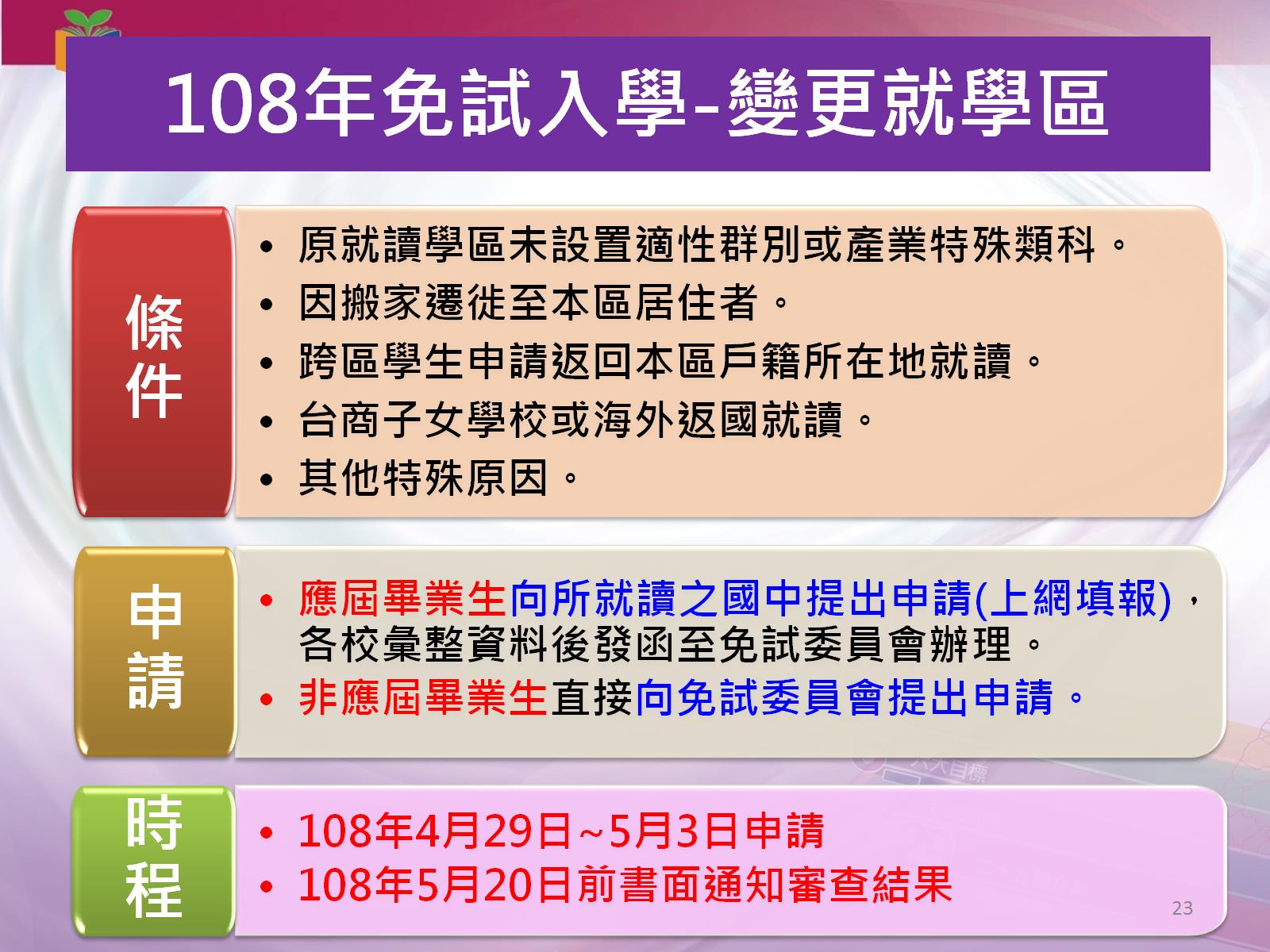 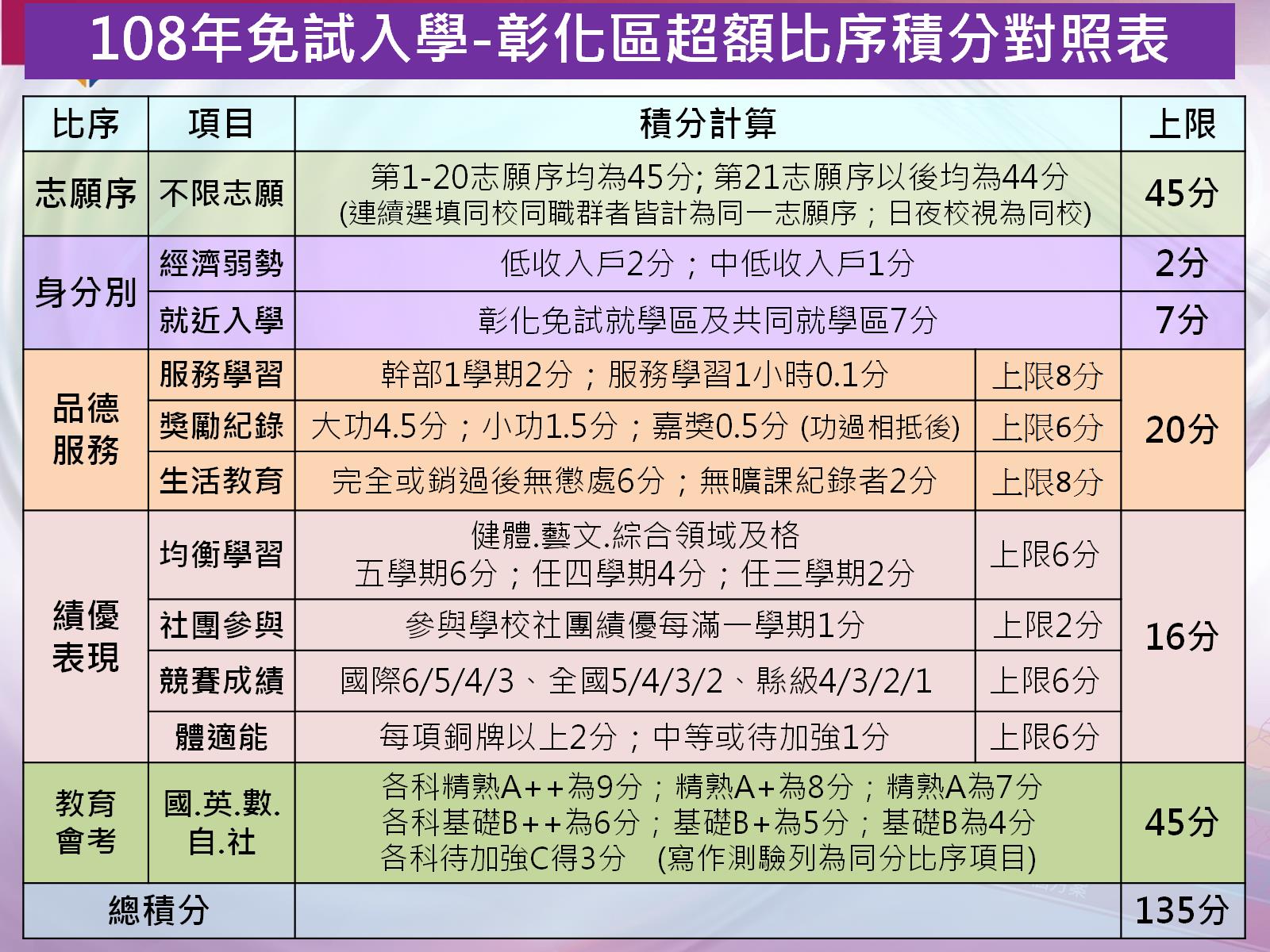 適用於七、八年級，競賽成績已被稀釋
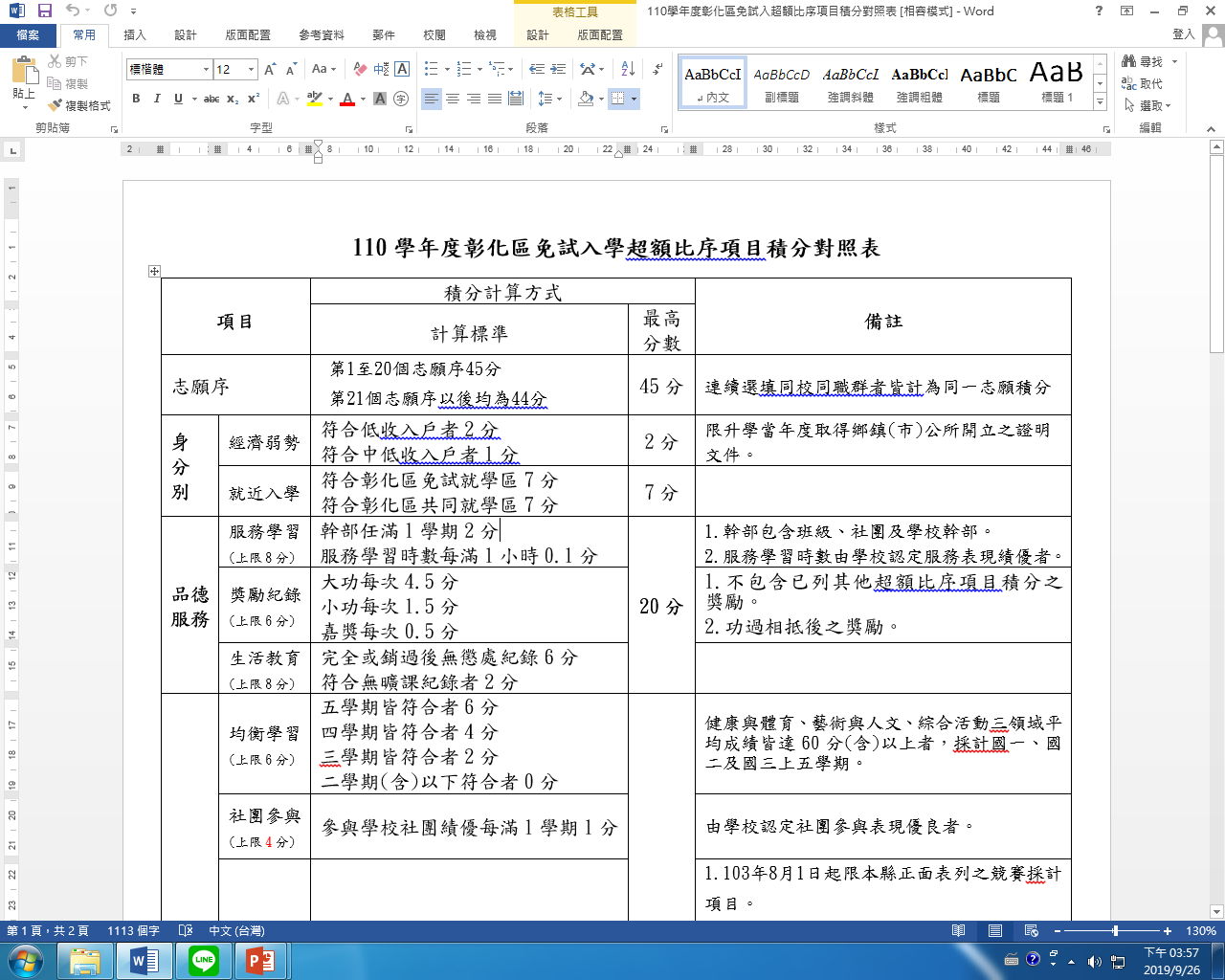 適用於七、八年級
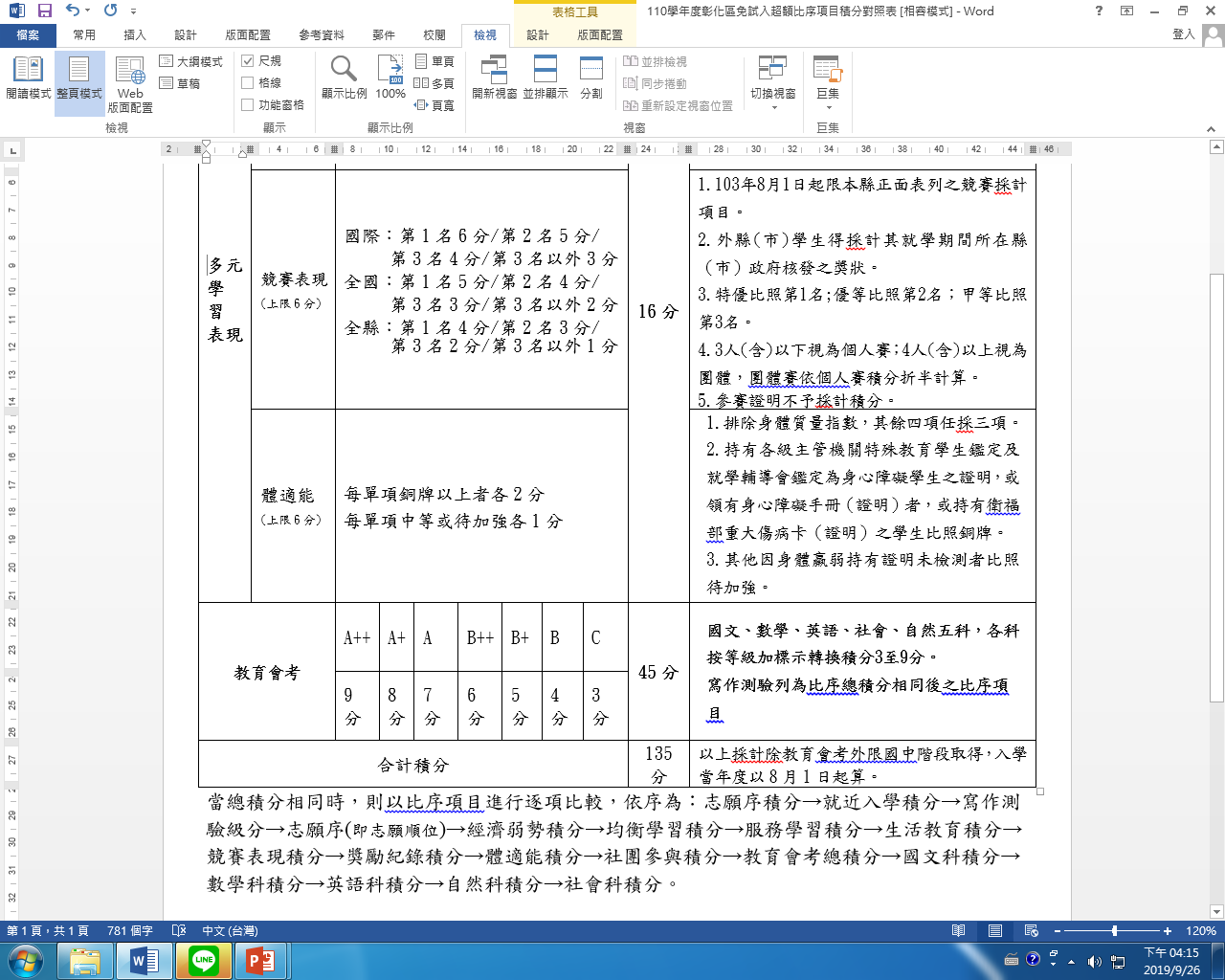 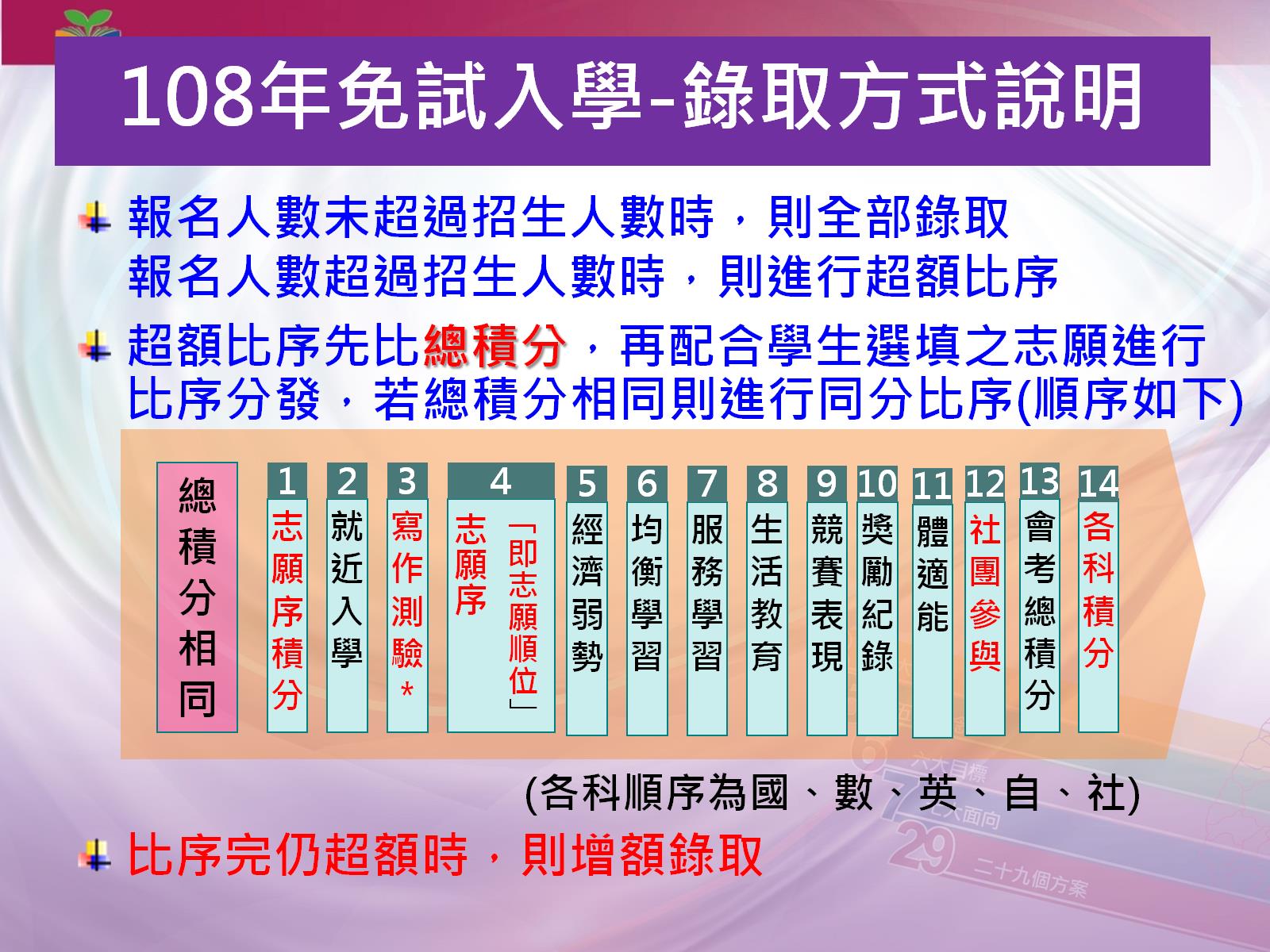 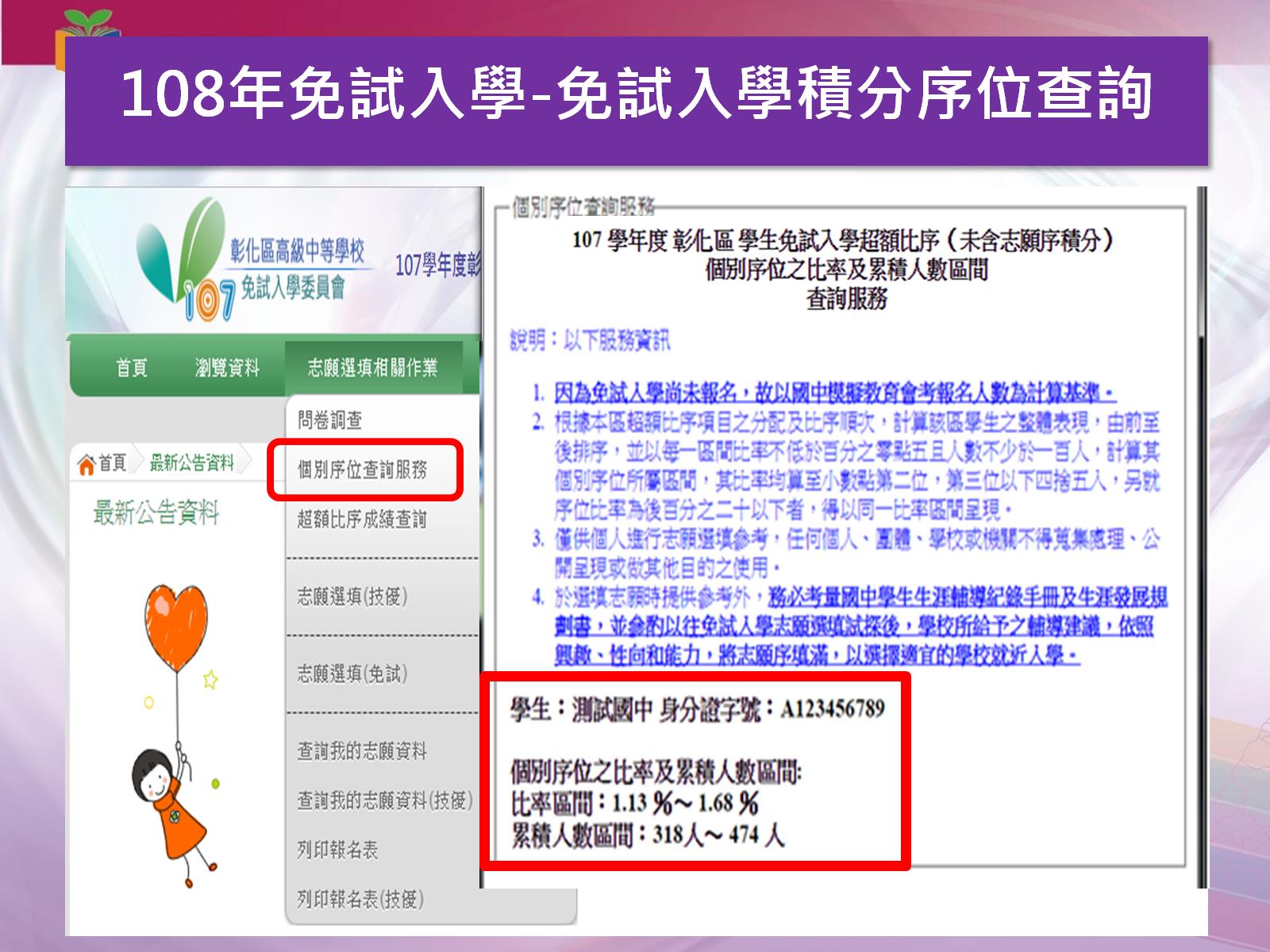 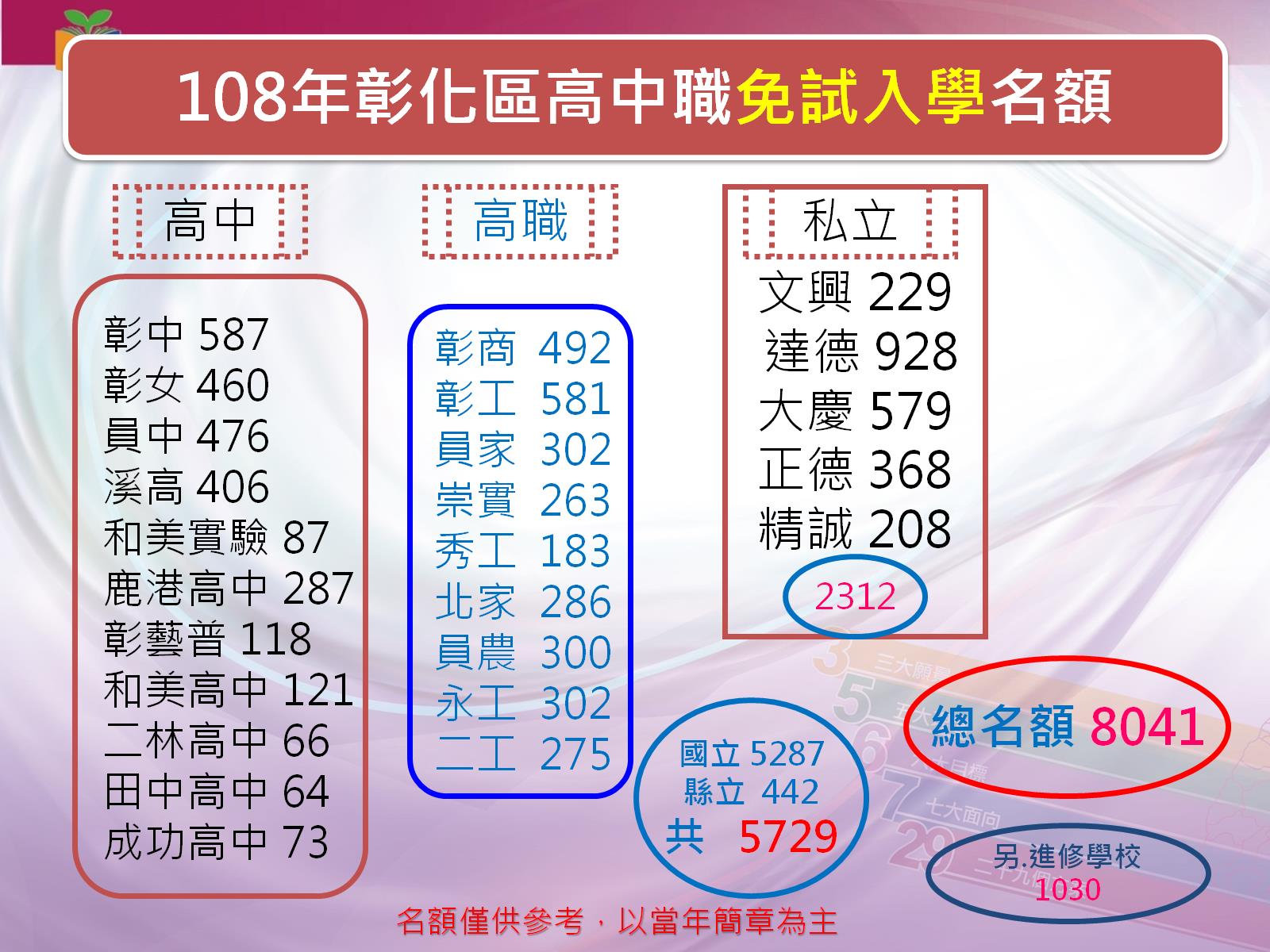 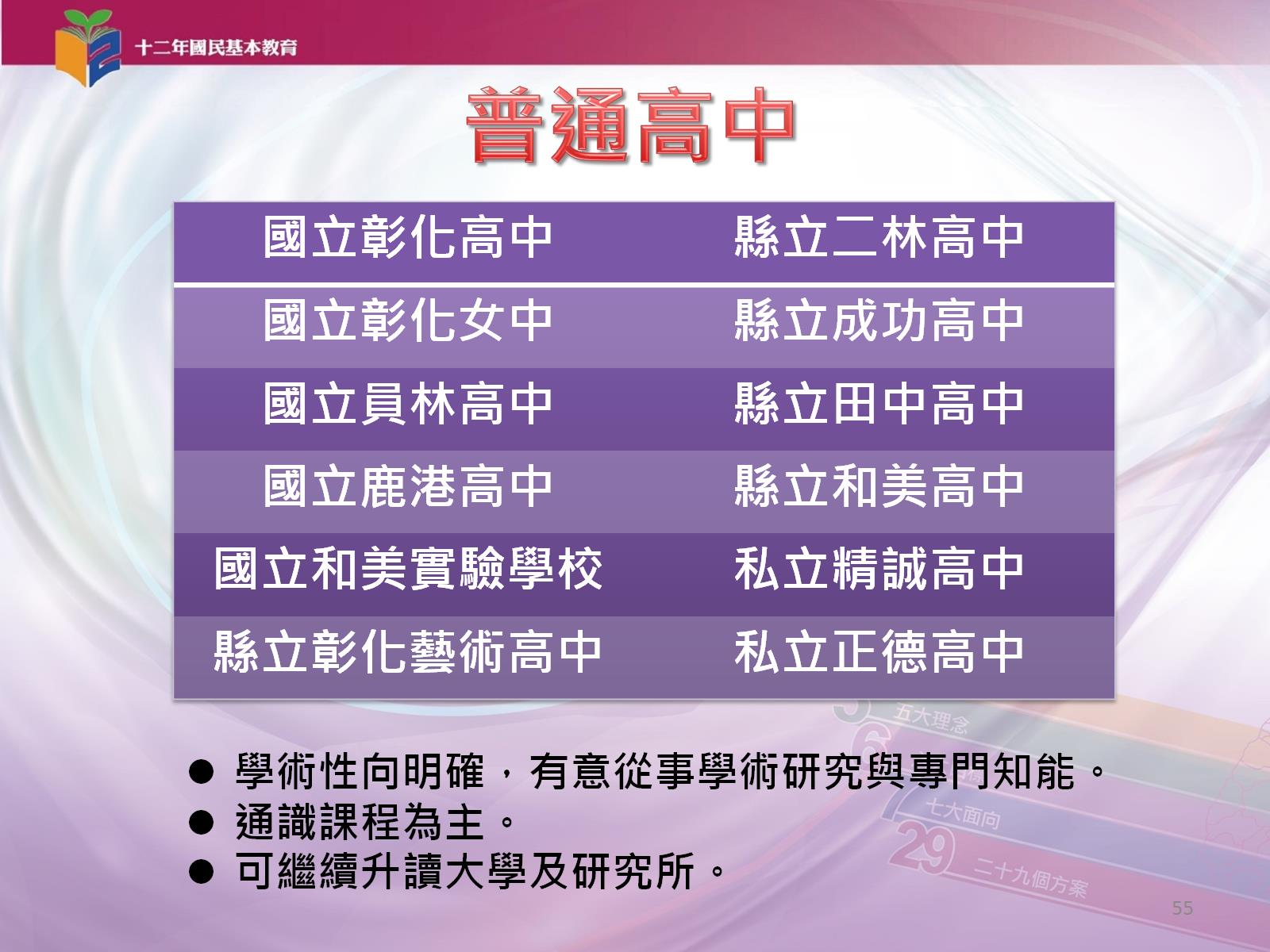 普通高中
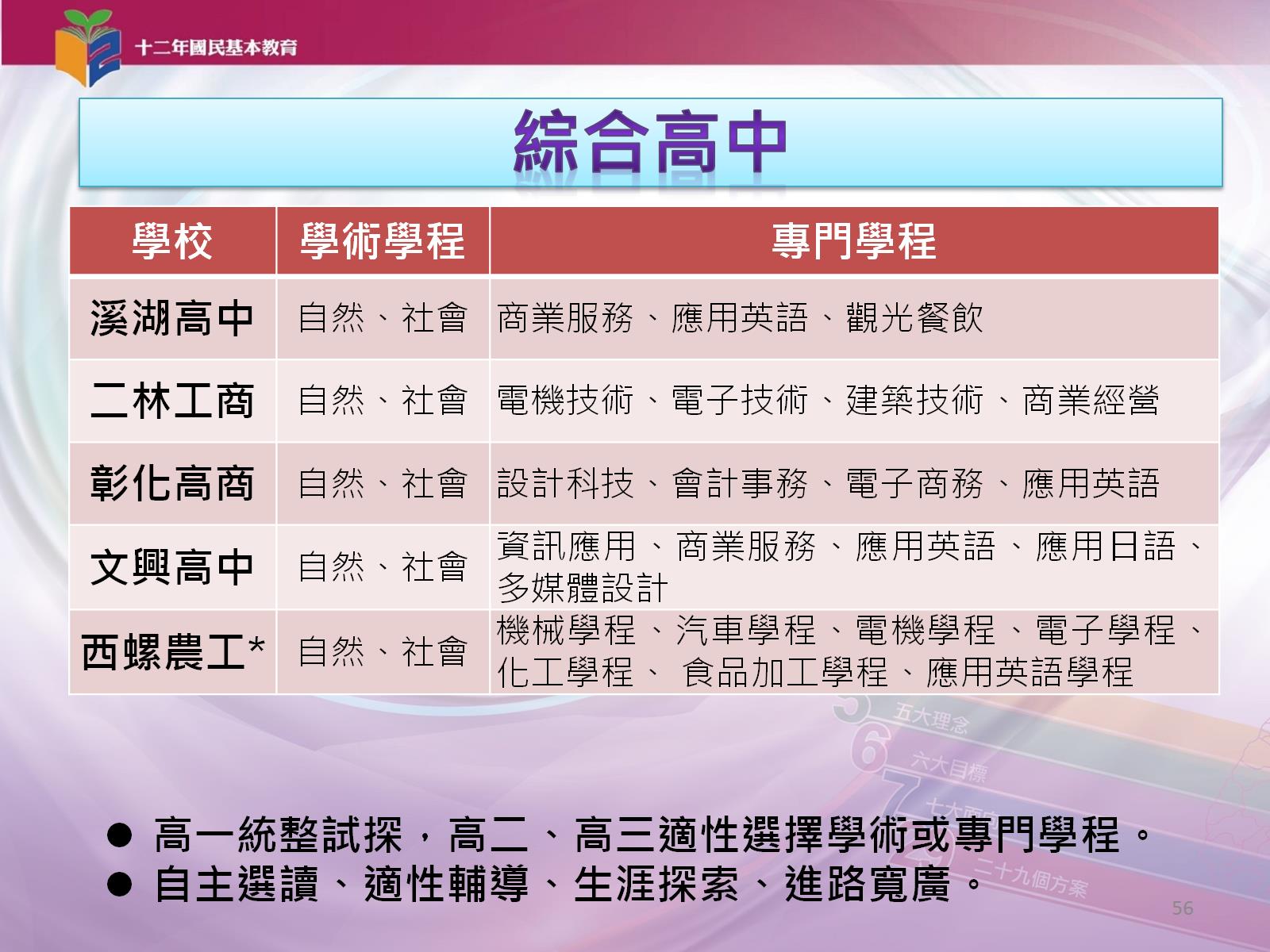 綜合高中
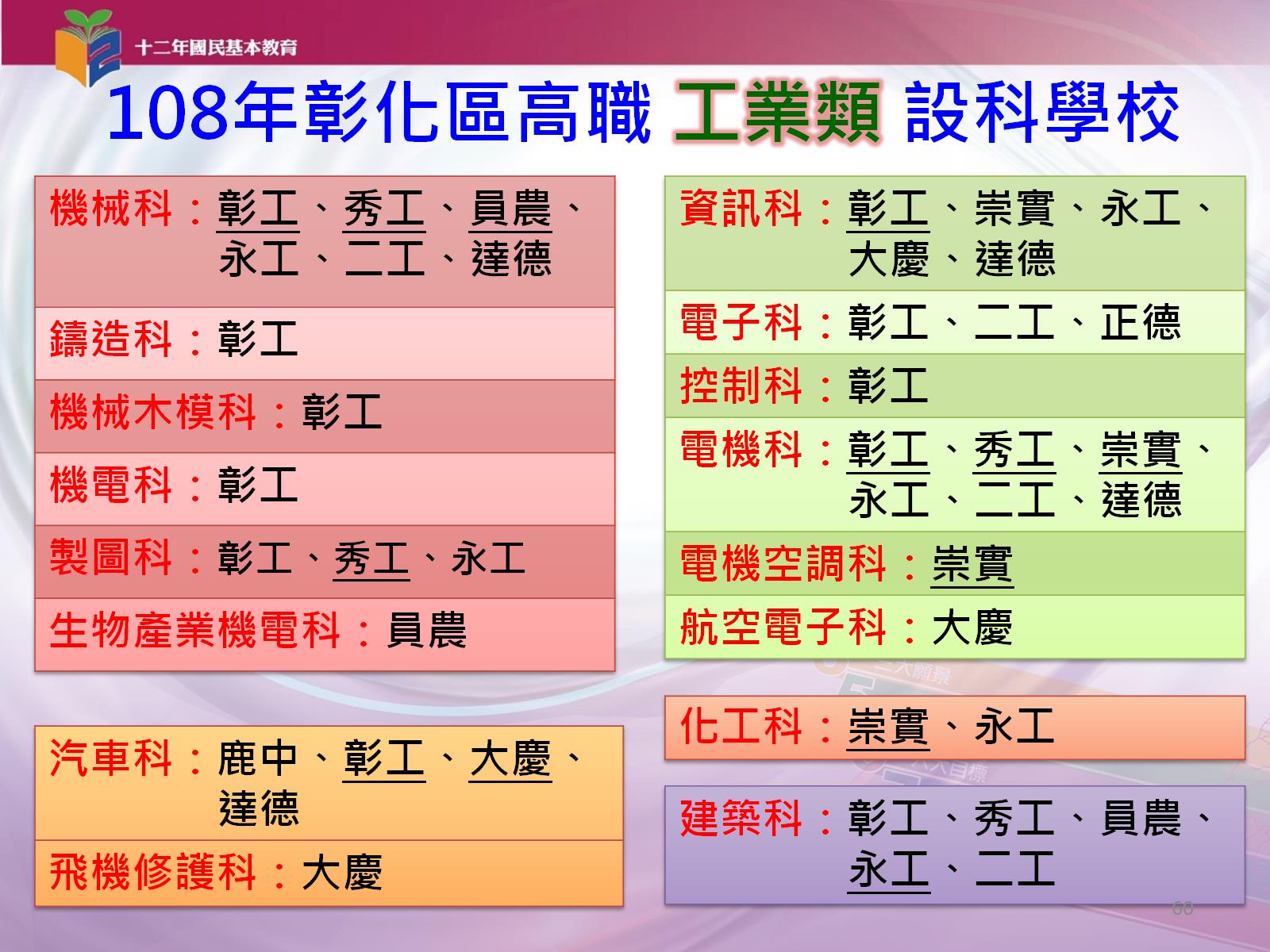 108年彰化區高職 工業類 設科學校
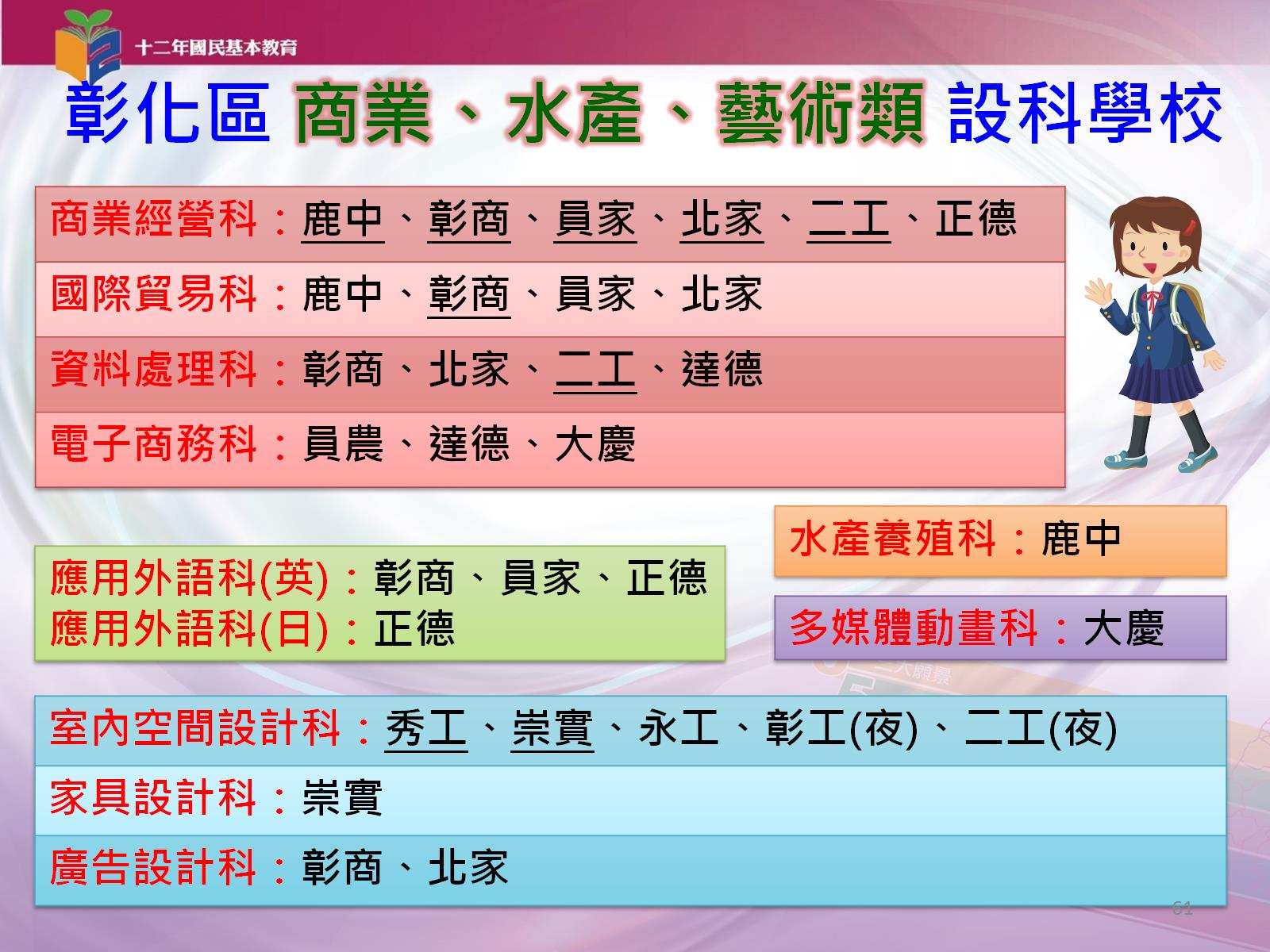 彰化區 商業、水產、藝術類 設科學校
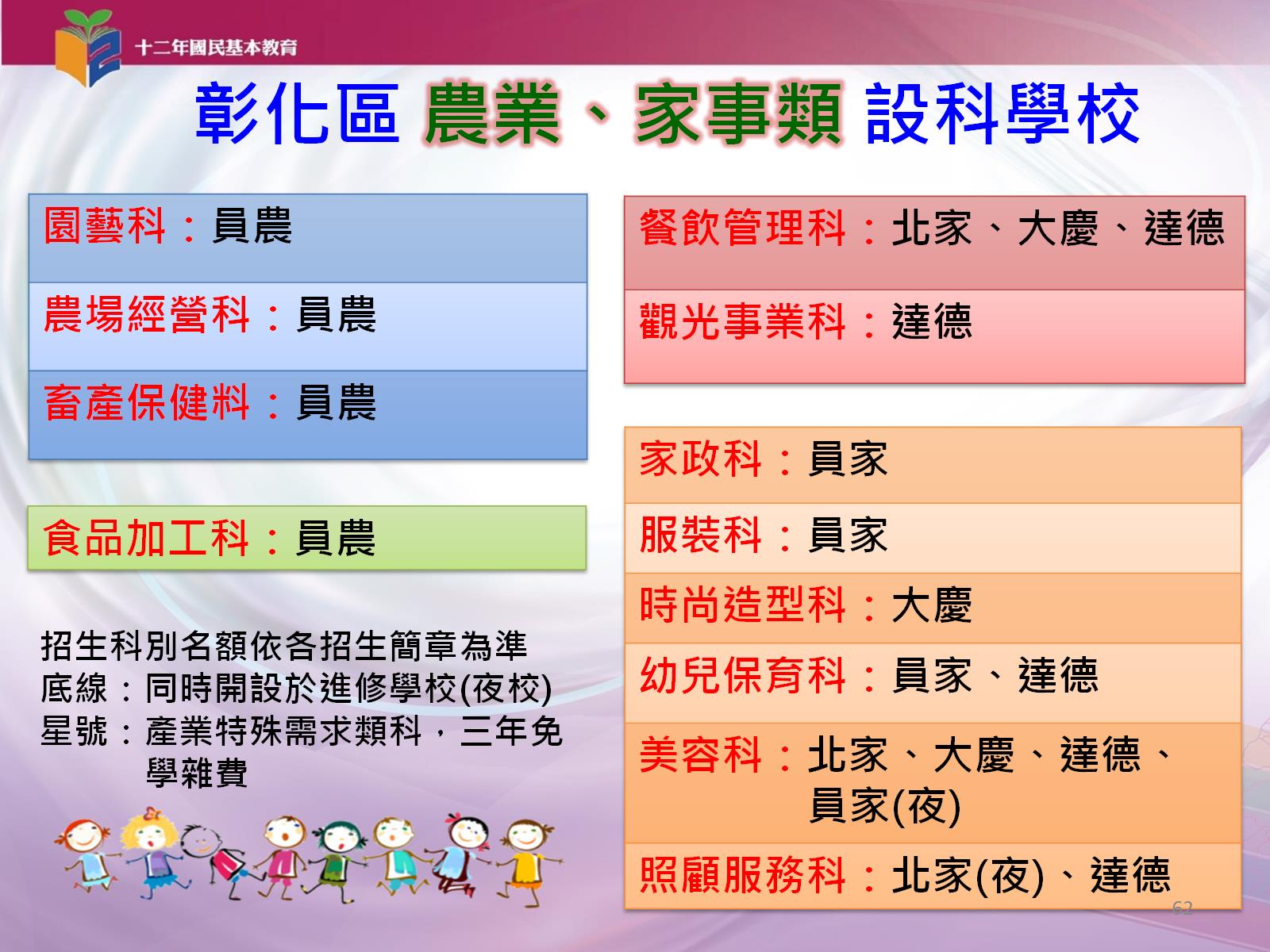 彰化區 農業、家事類 設科學校
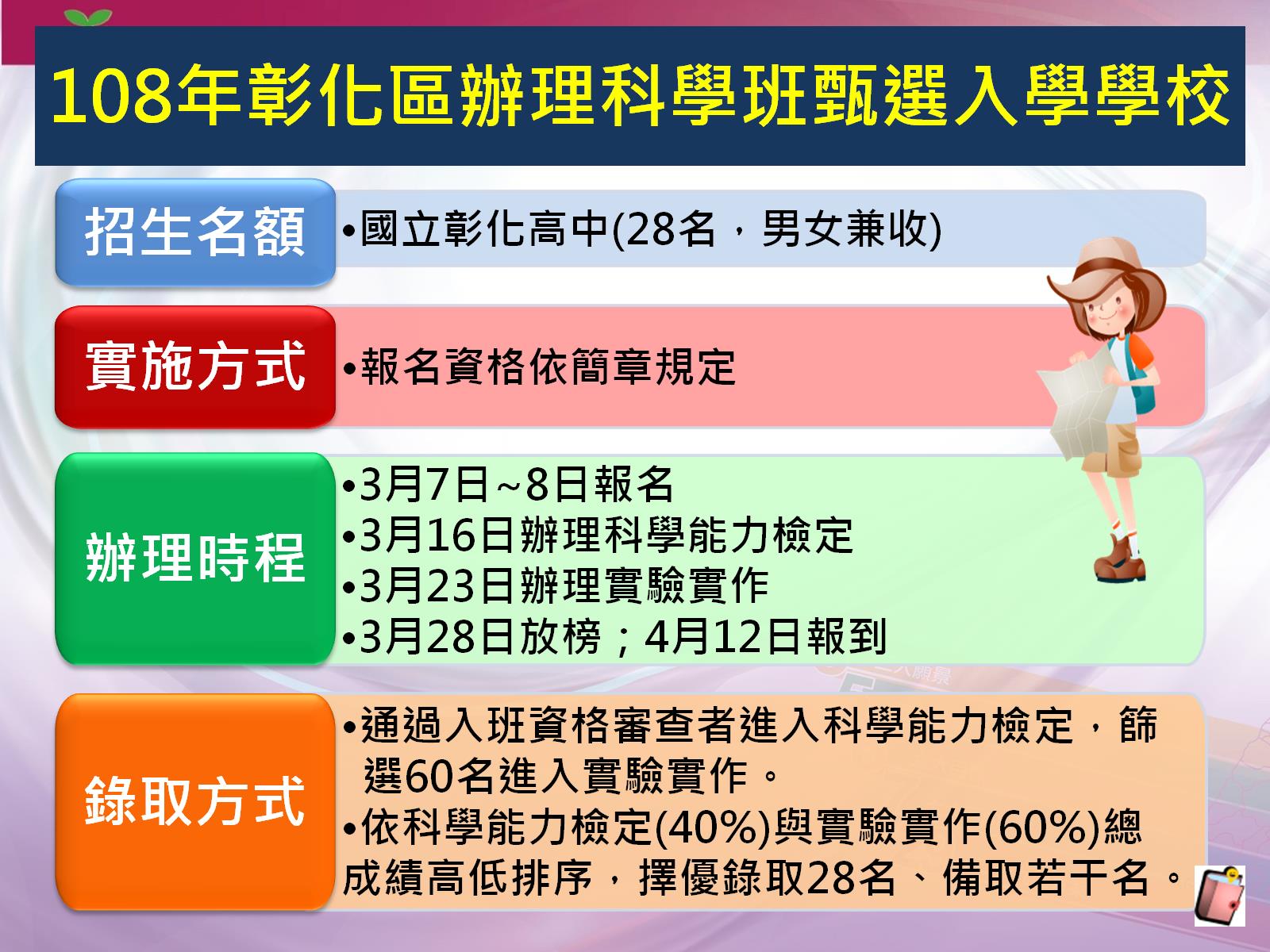 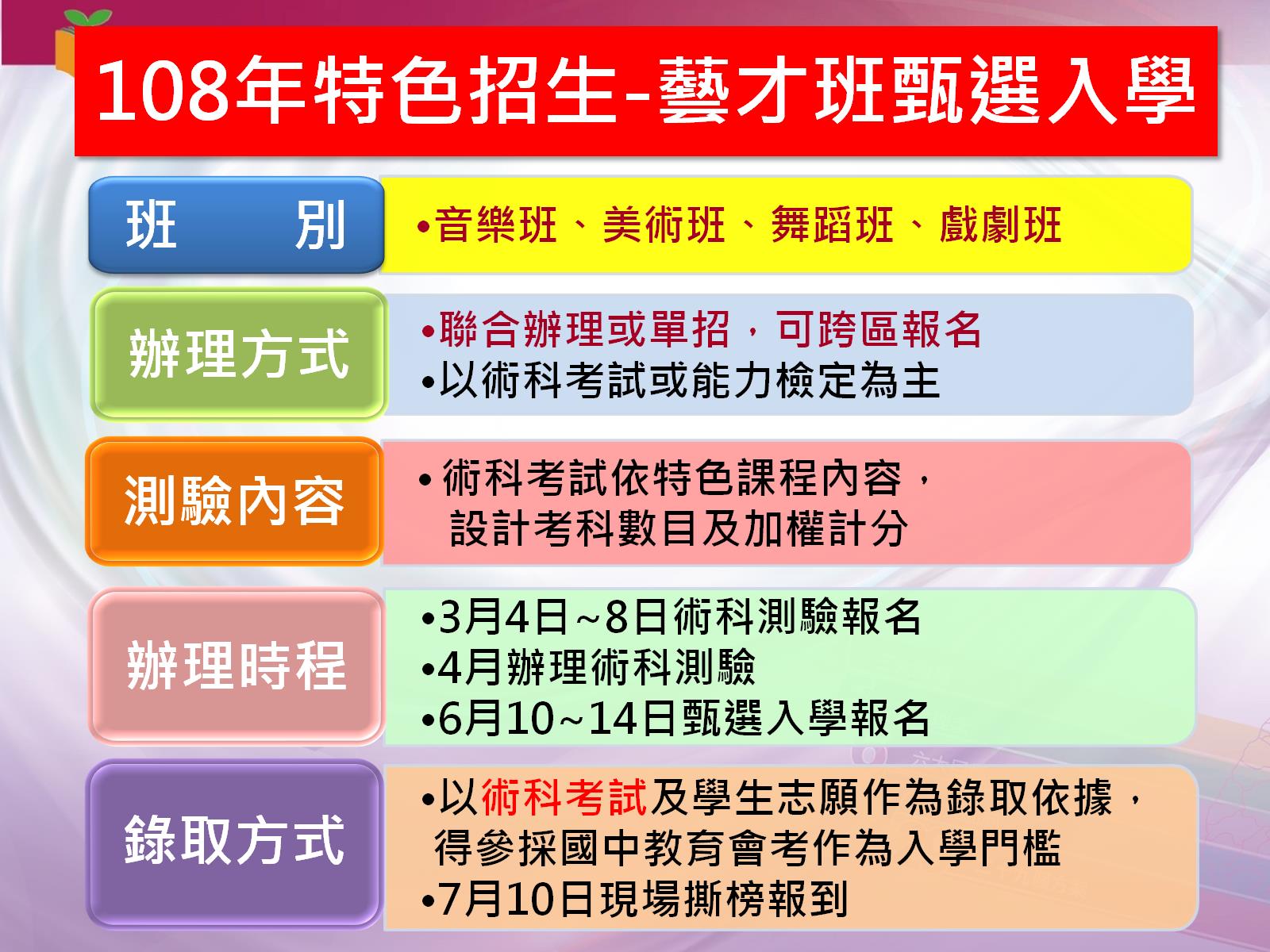 108年特色招生-藝才班甄選入學
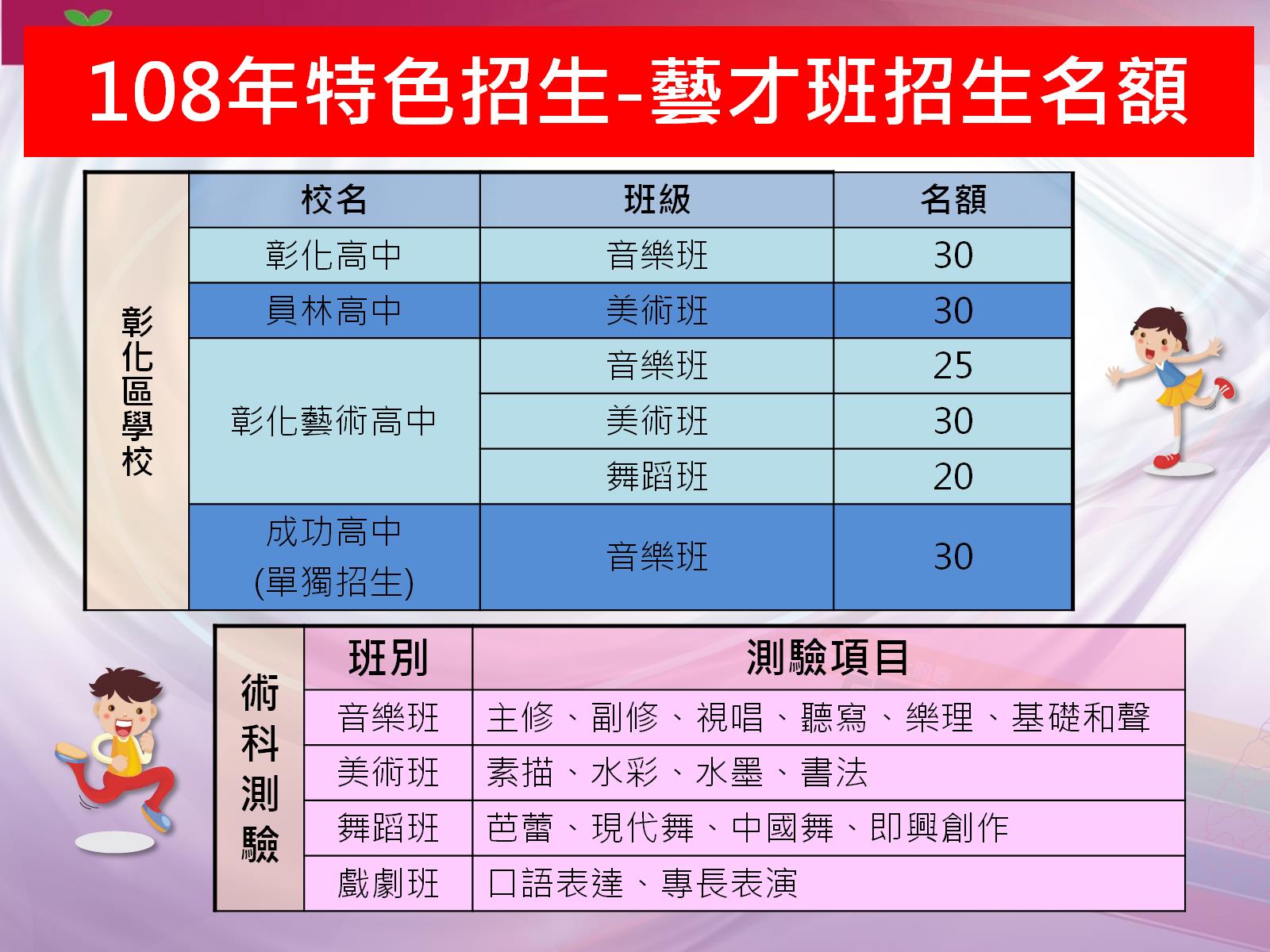 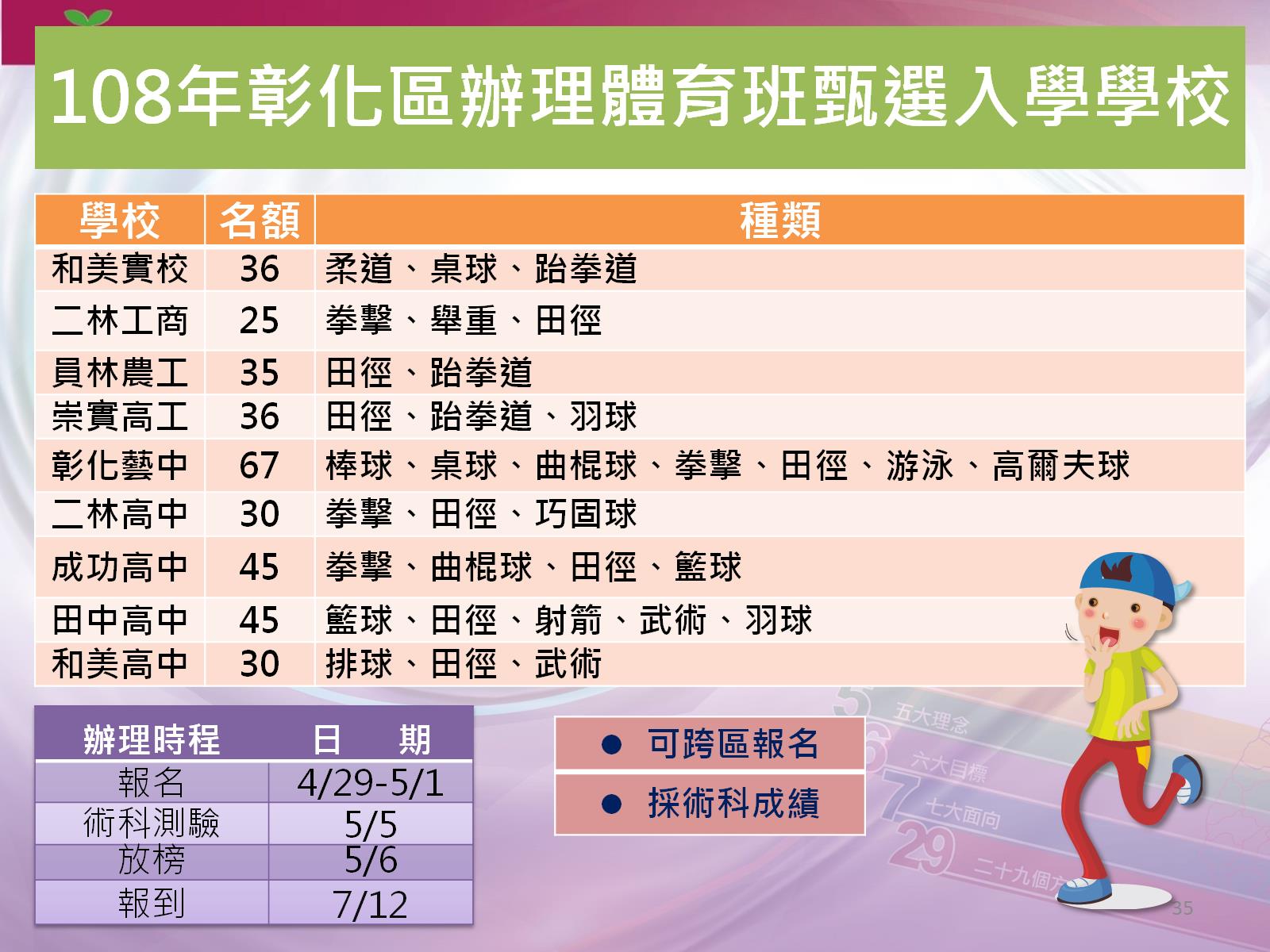 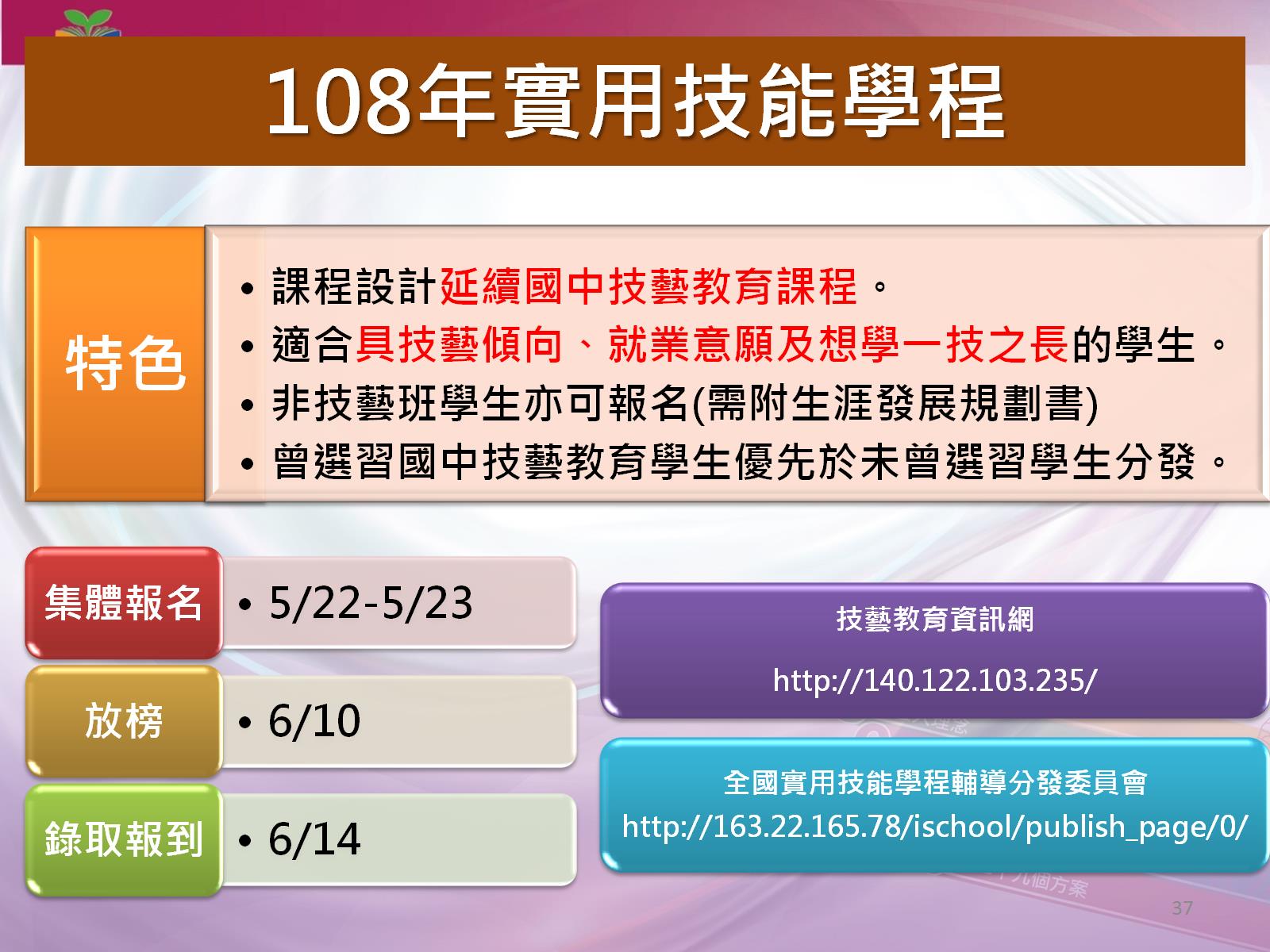 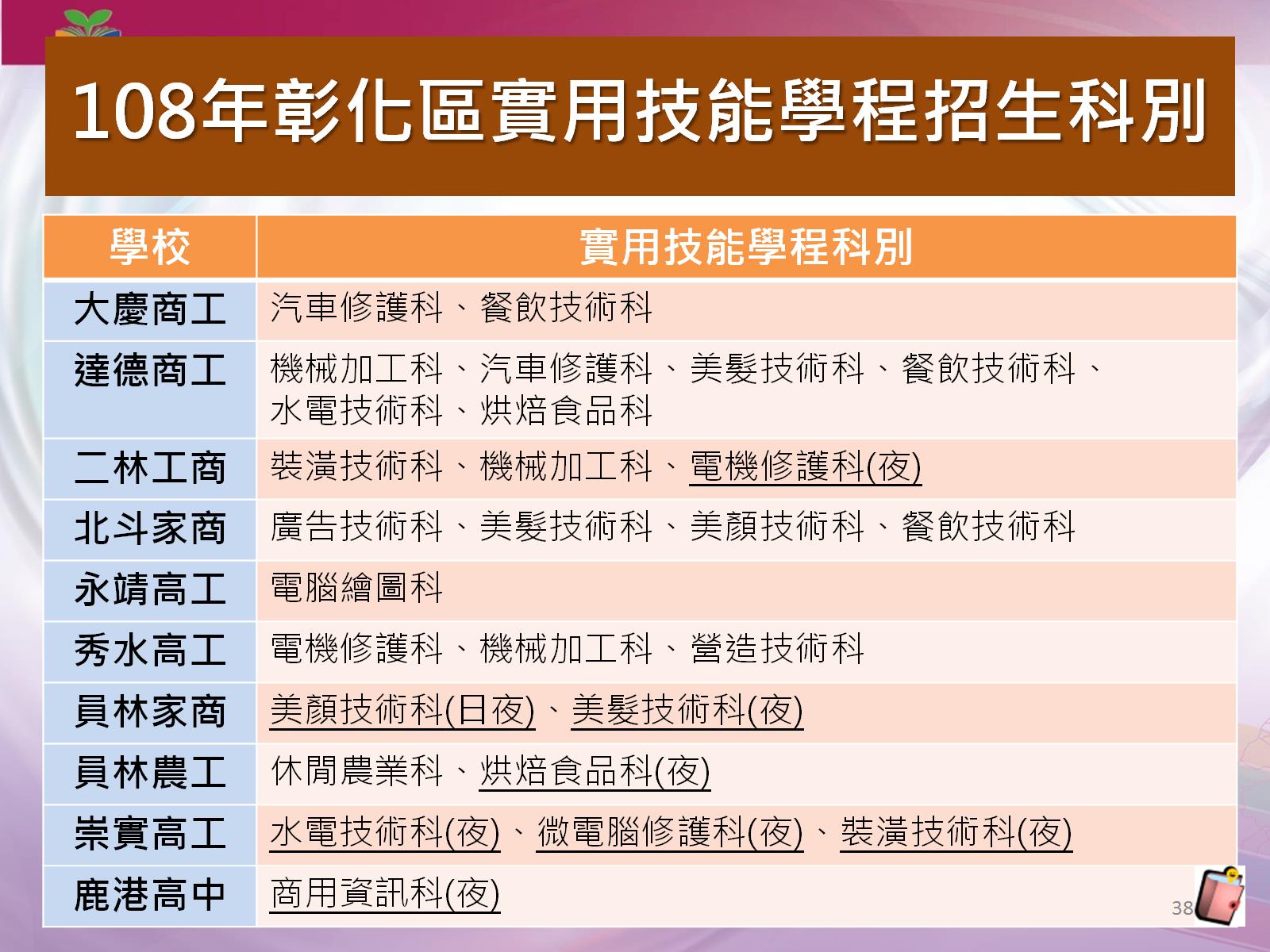 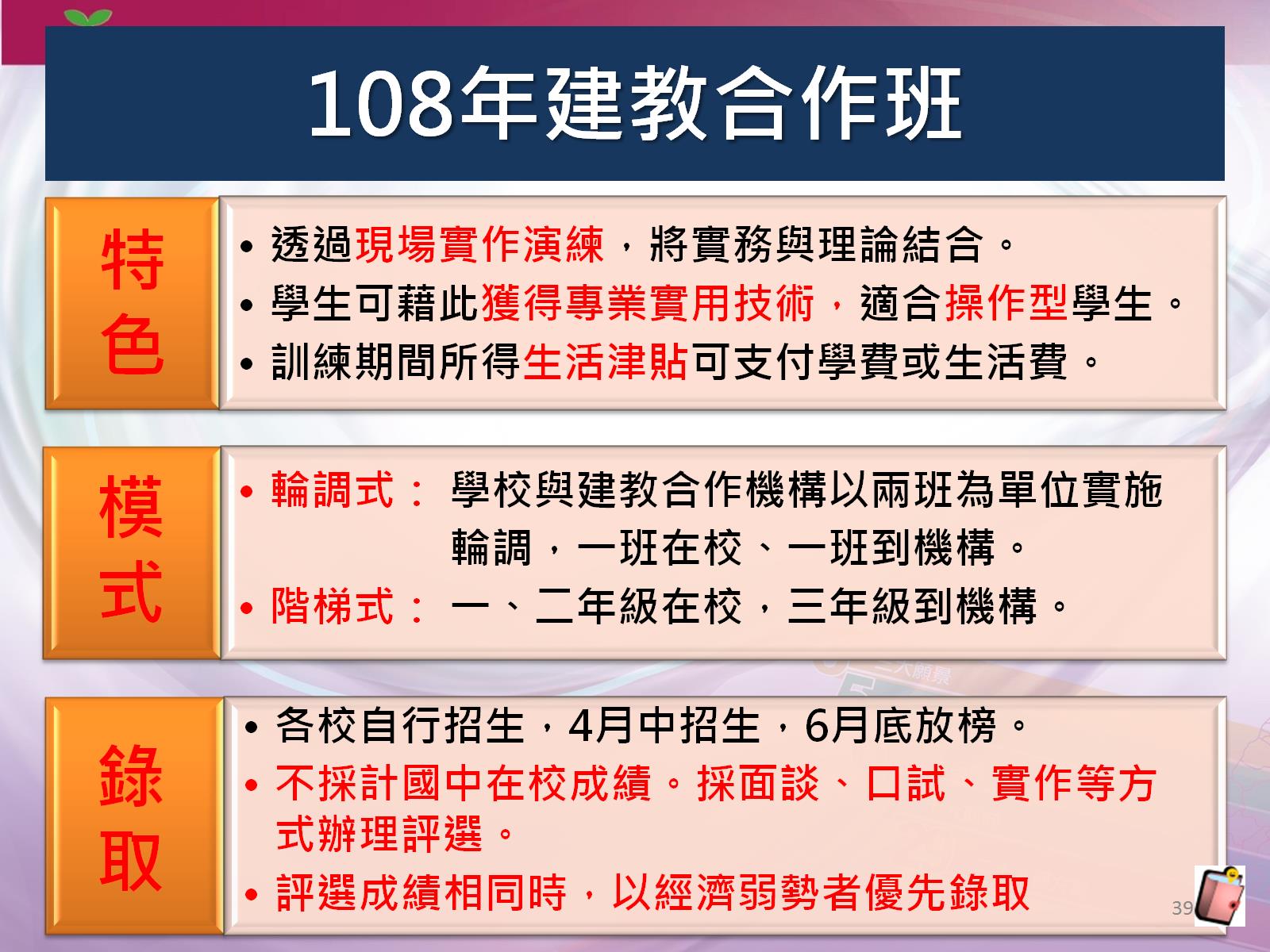 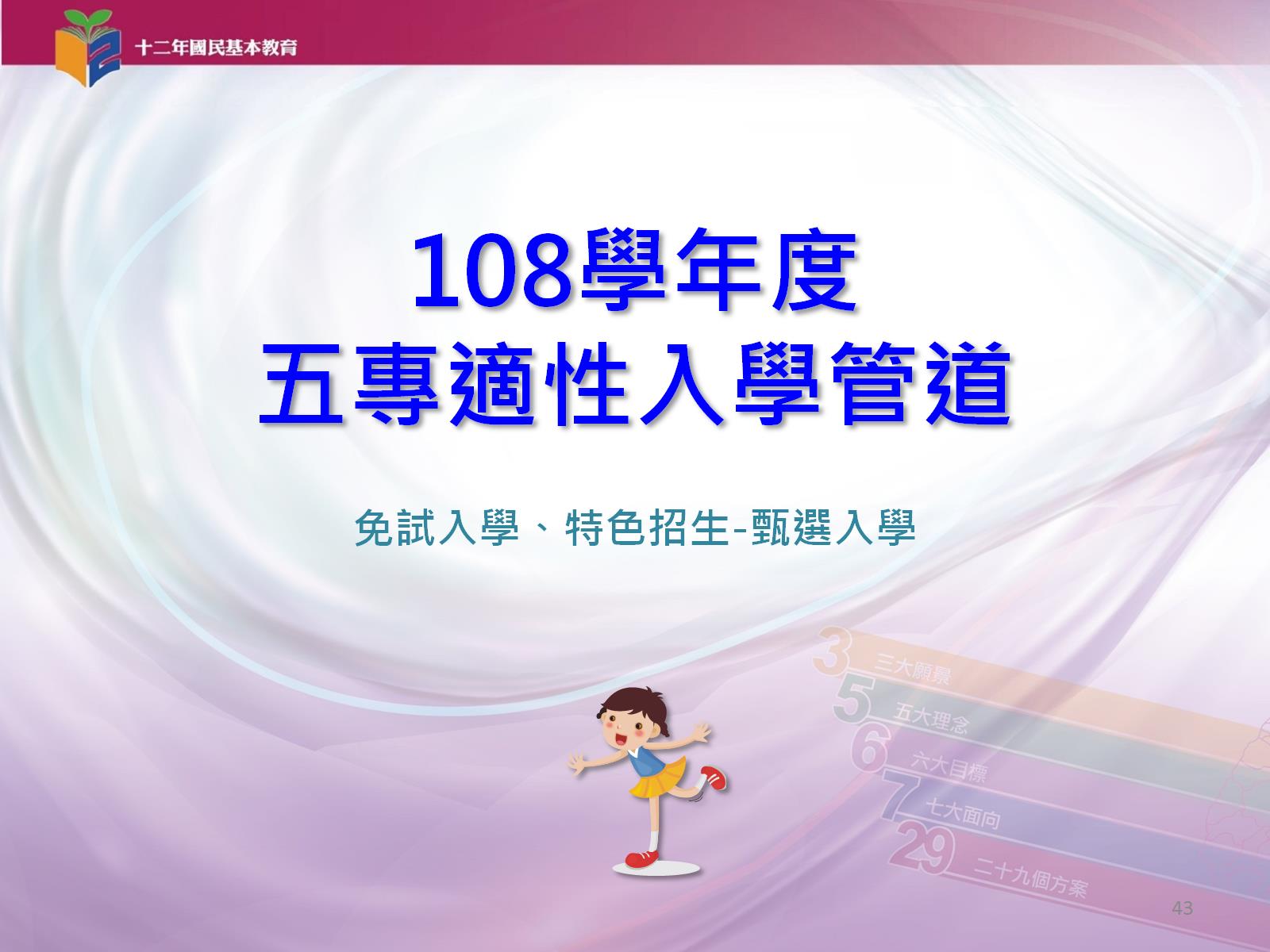 108學年度五專適性入學管道
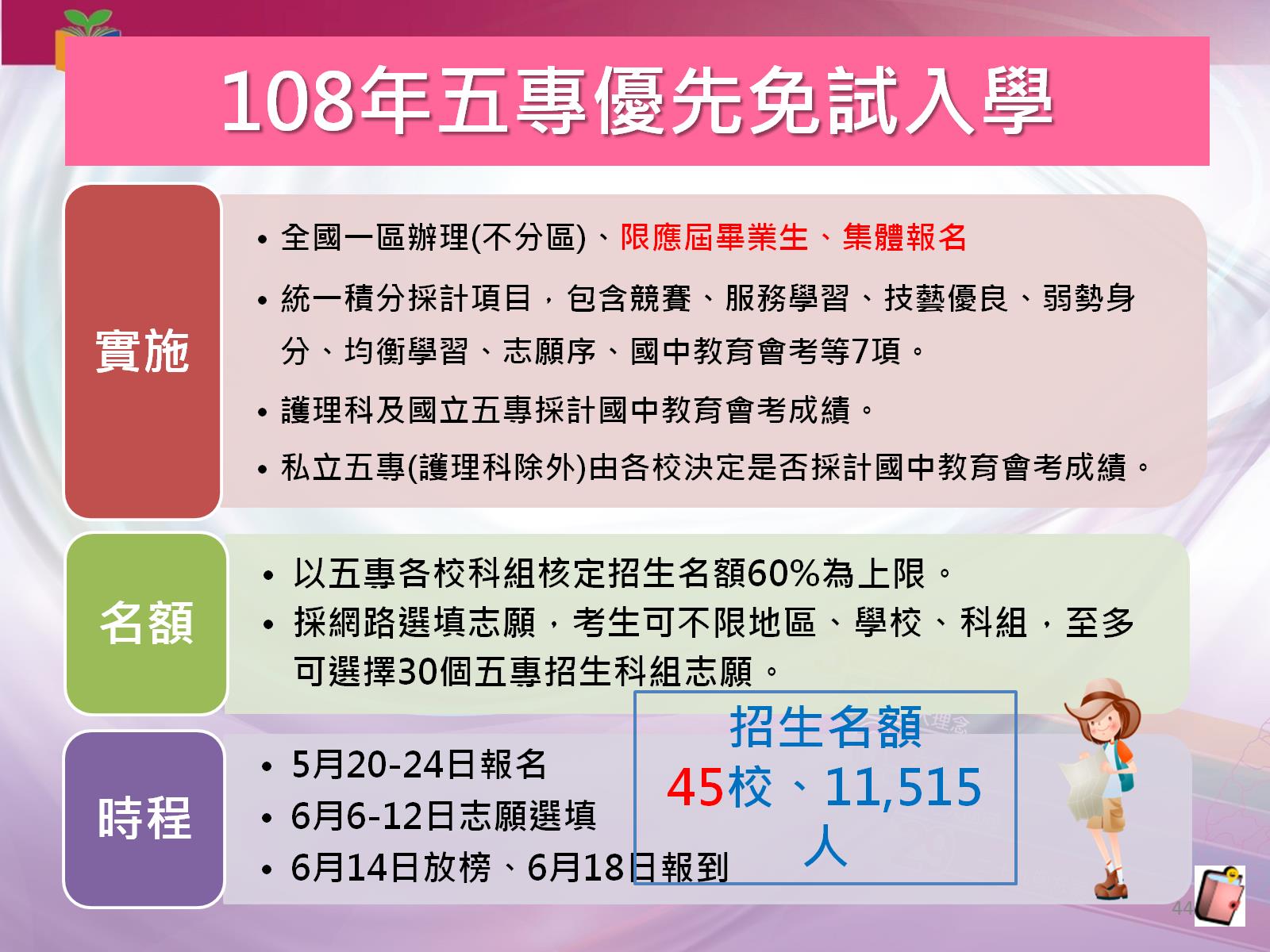 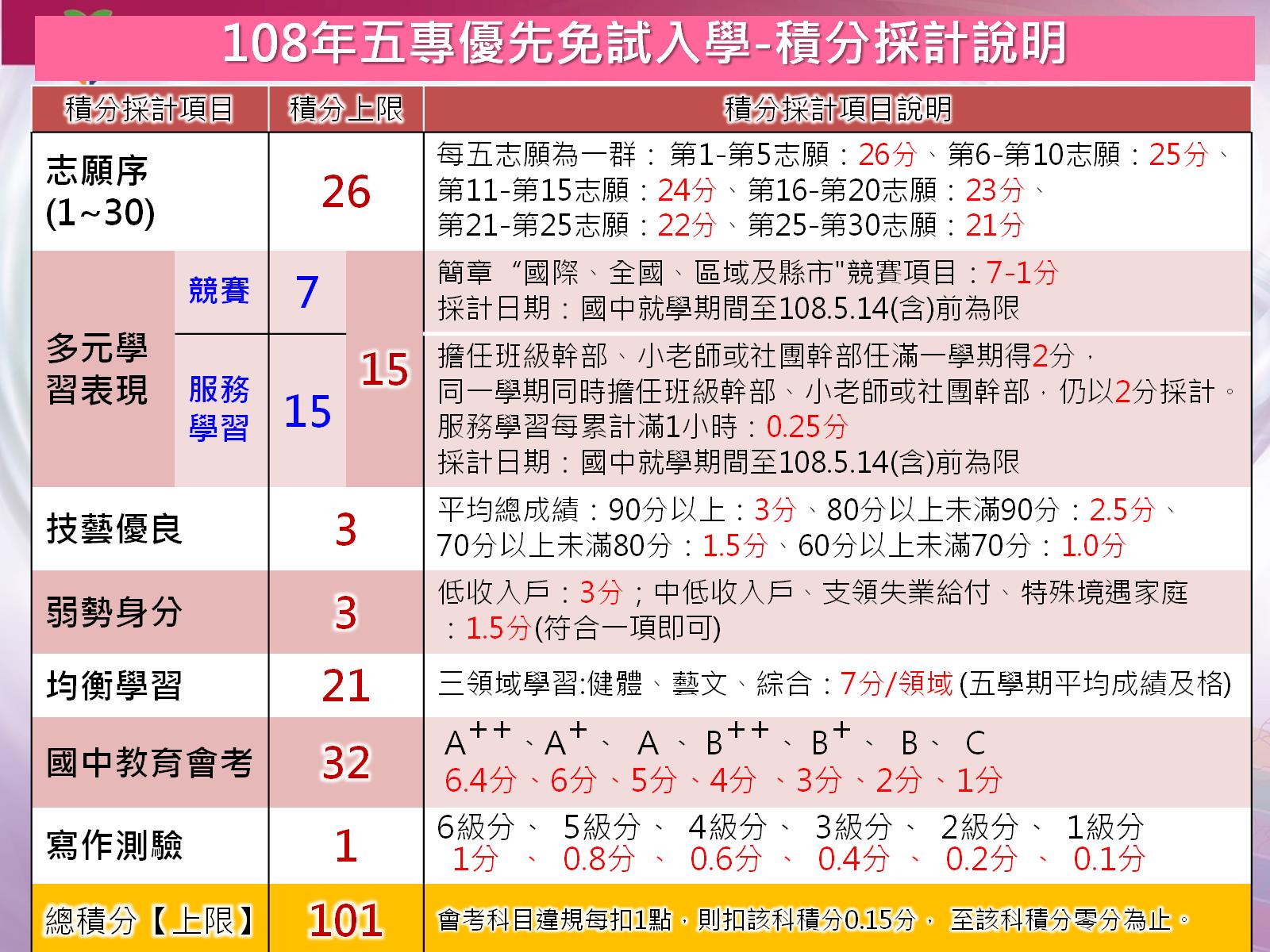 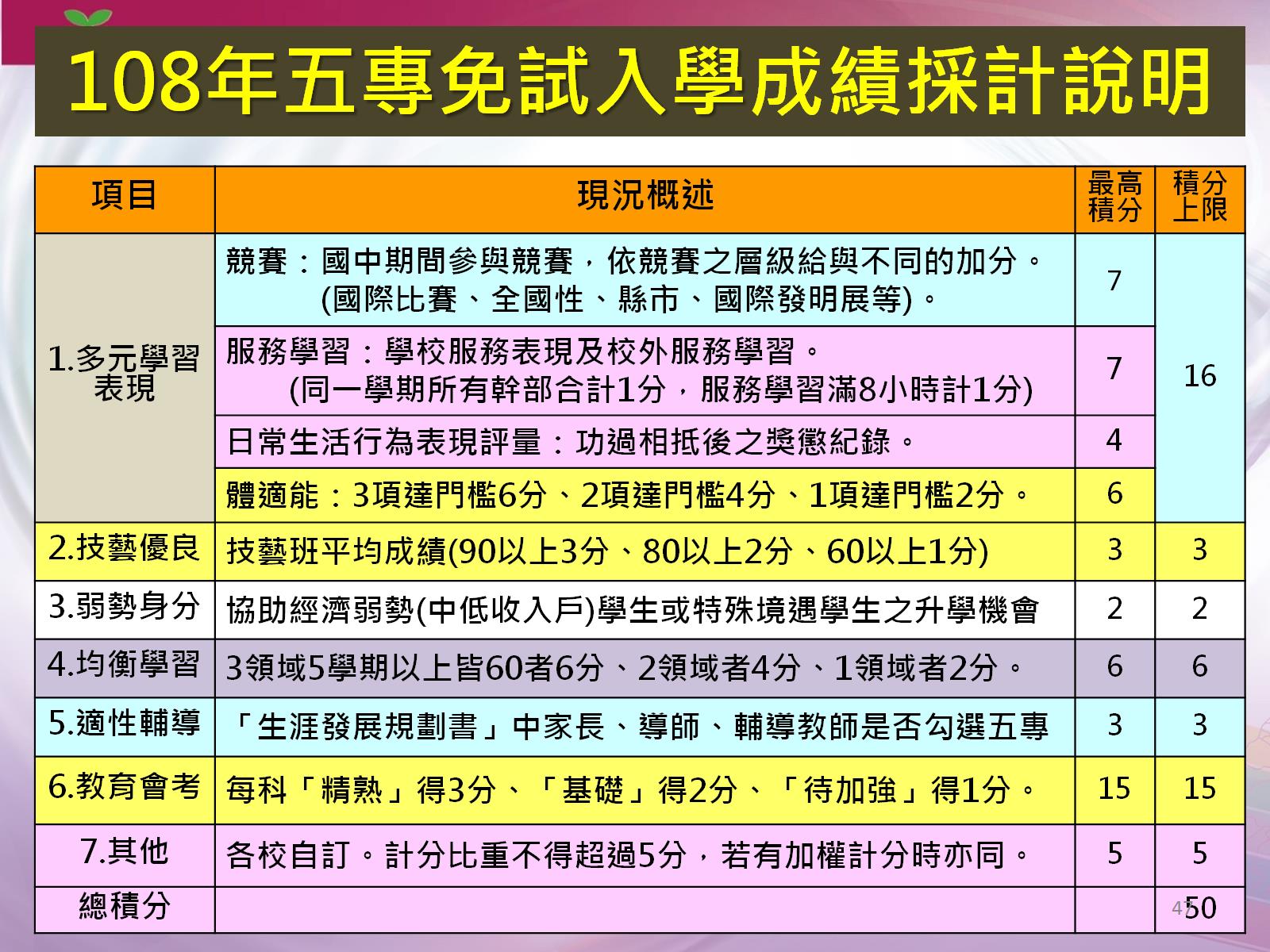 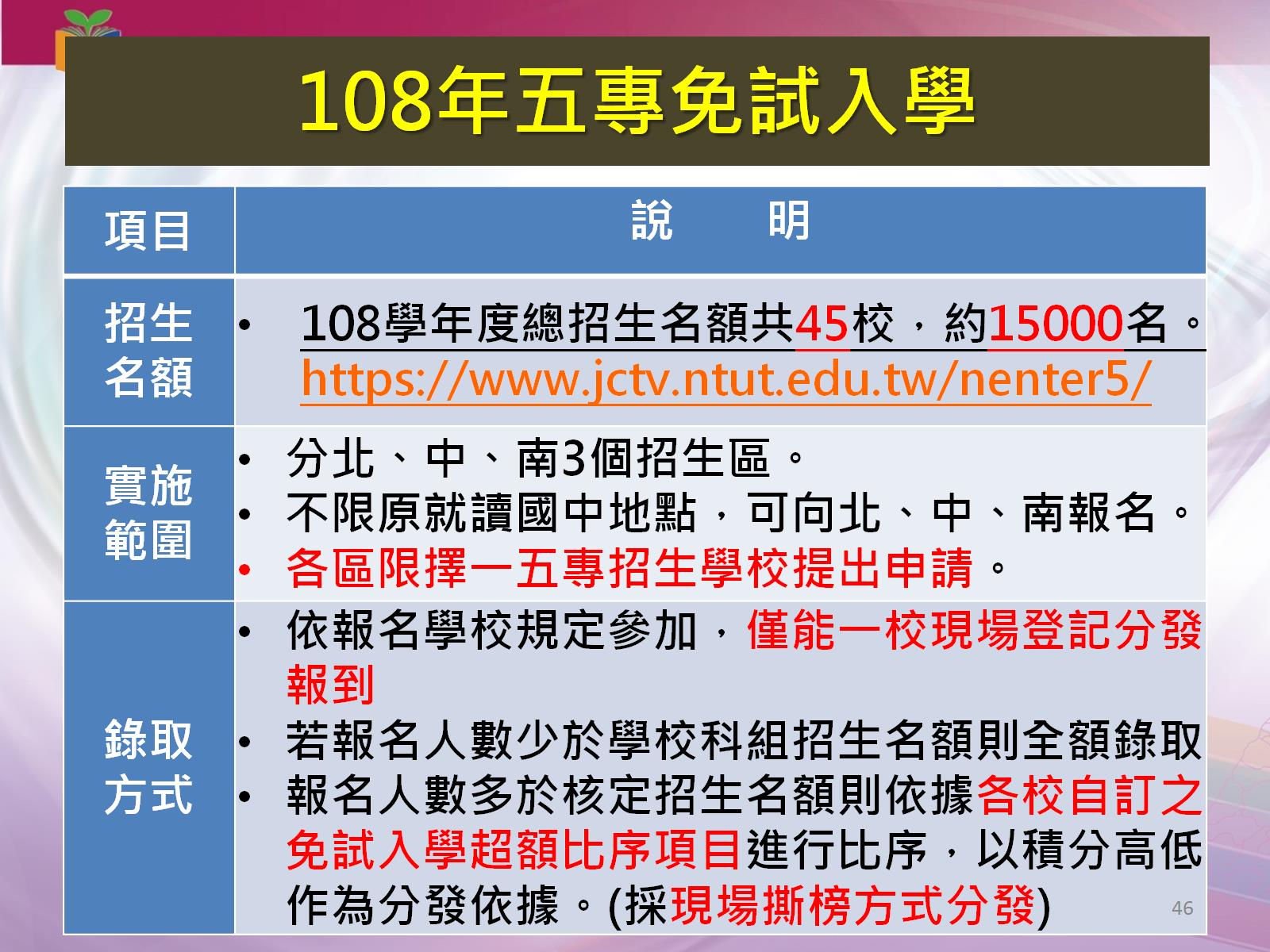 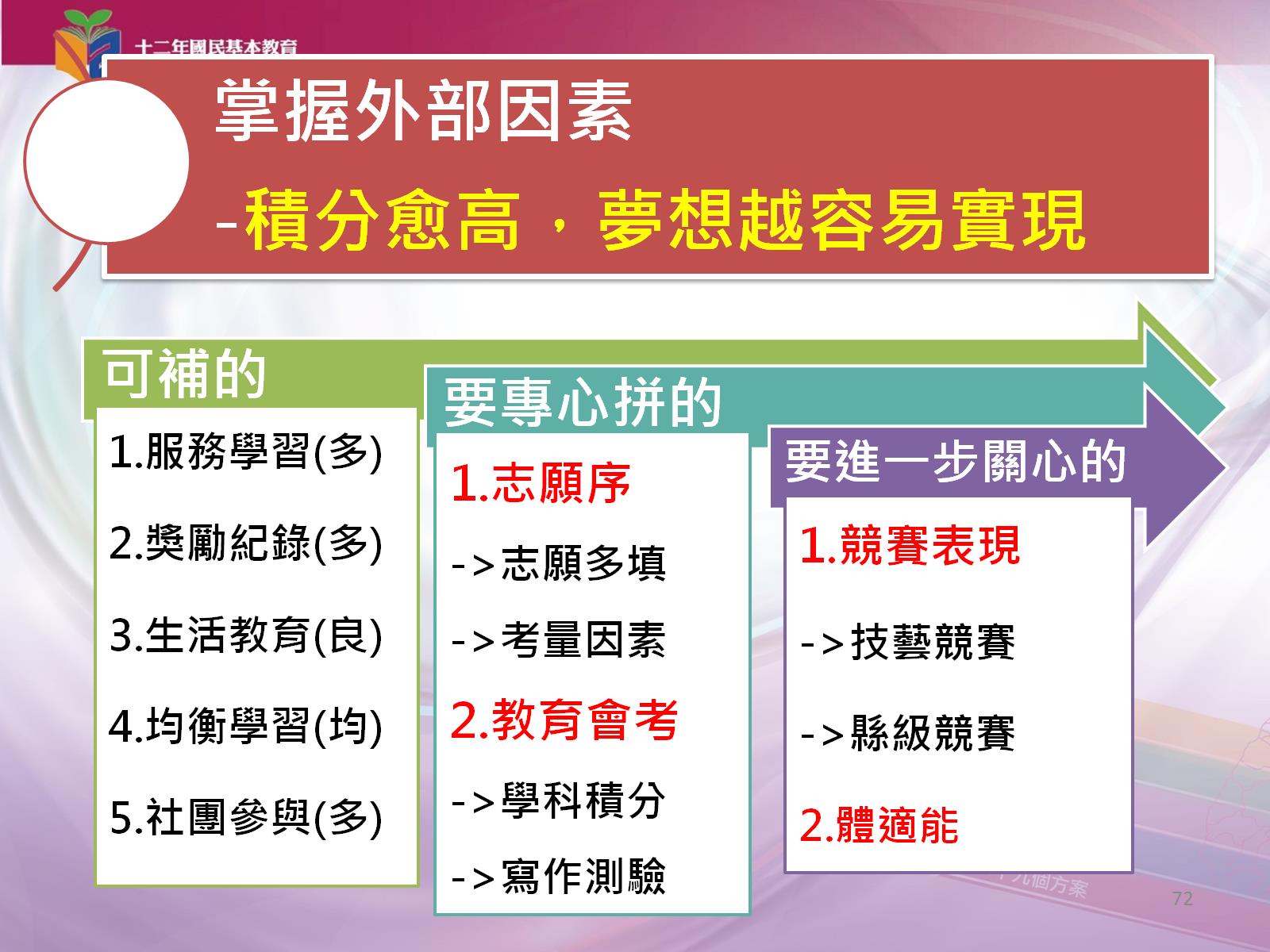 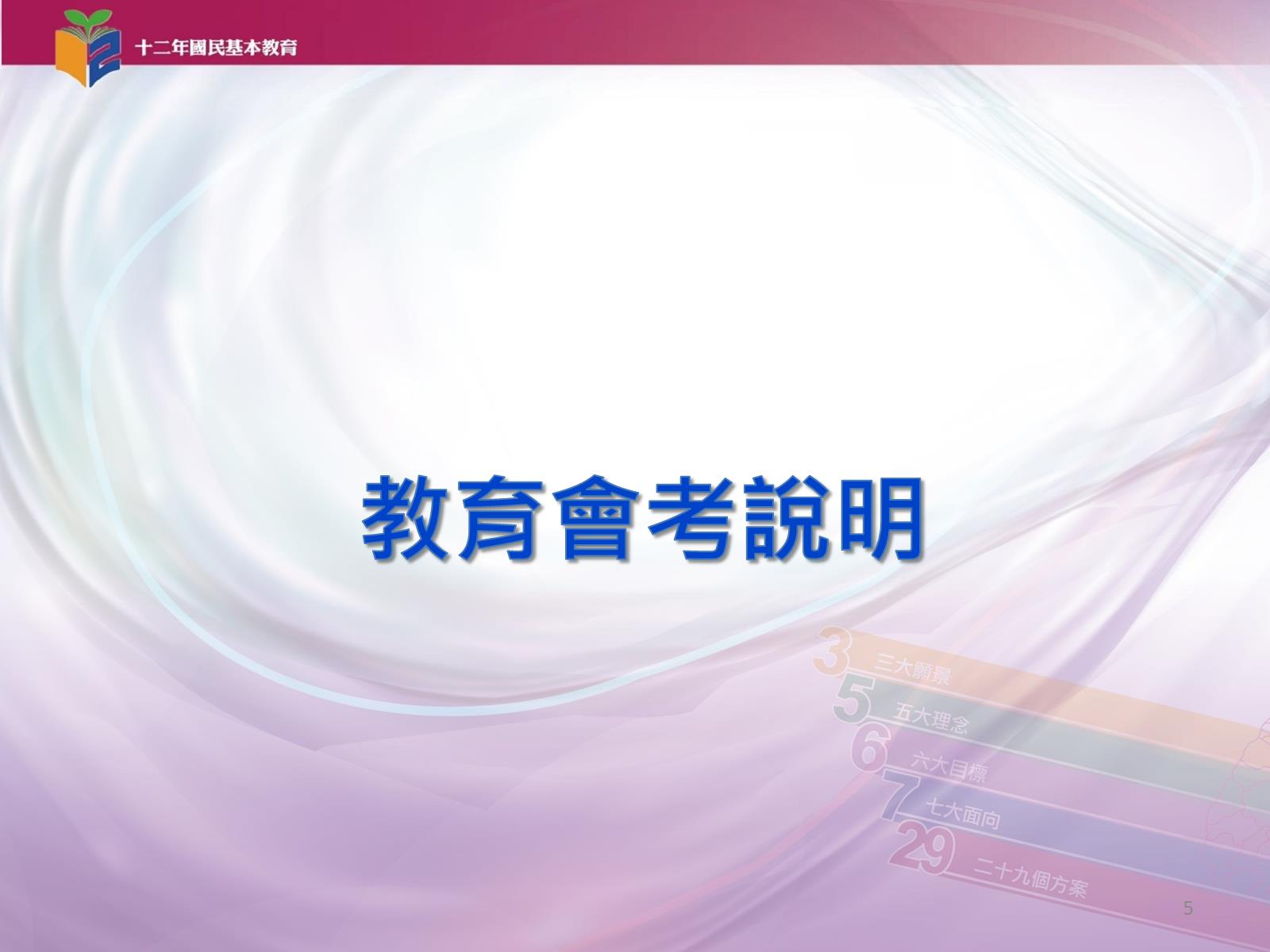 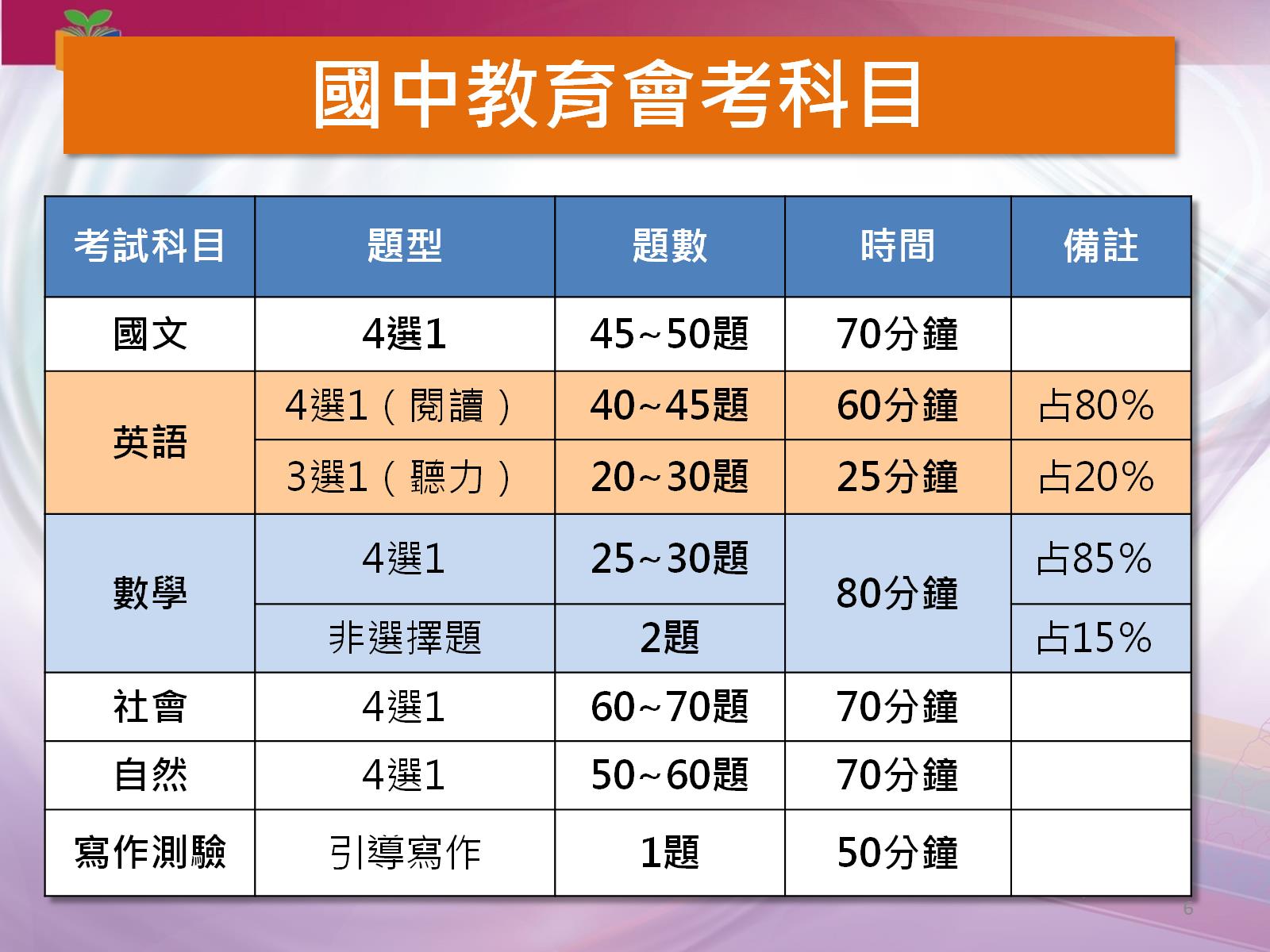 國中教育會考科目
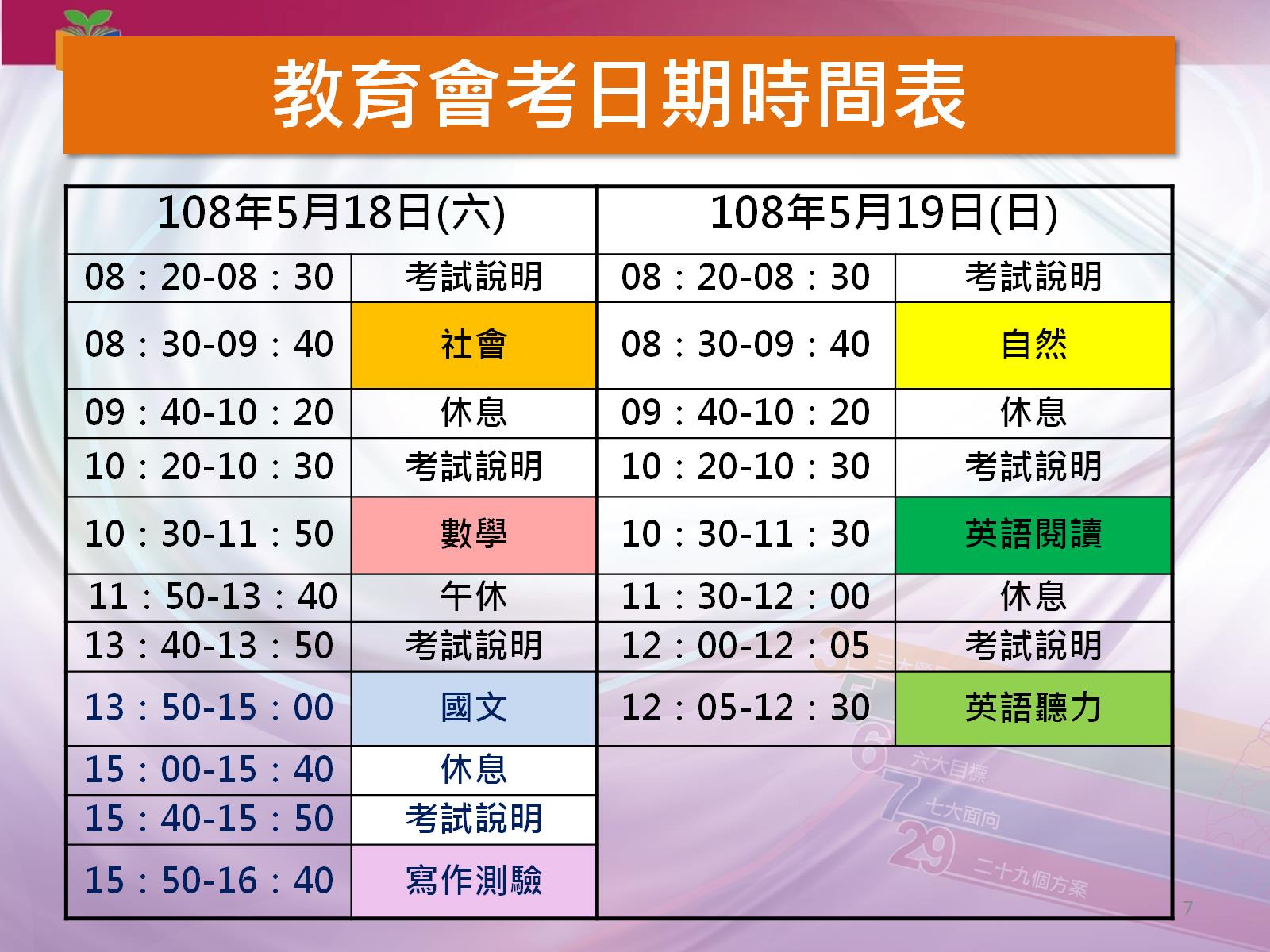 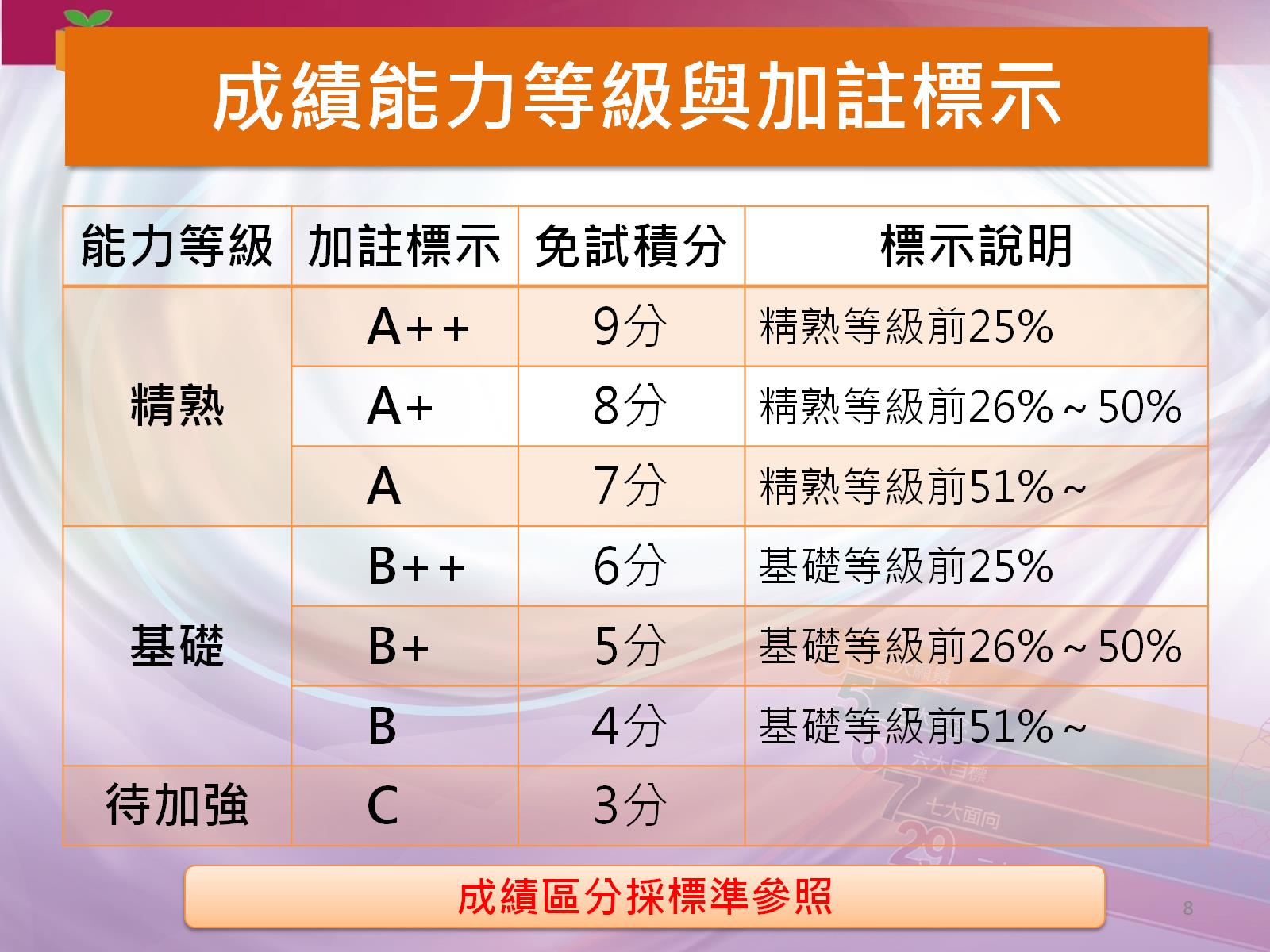 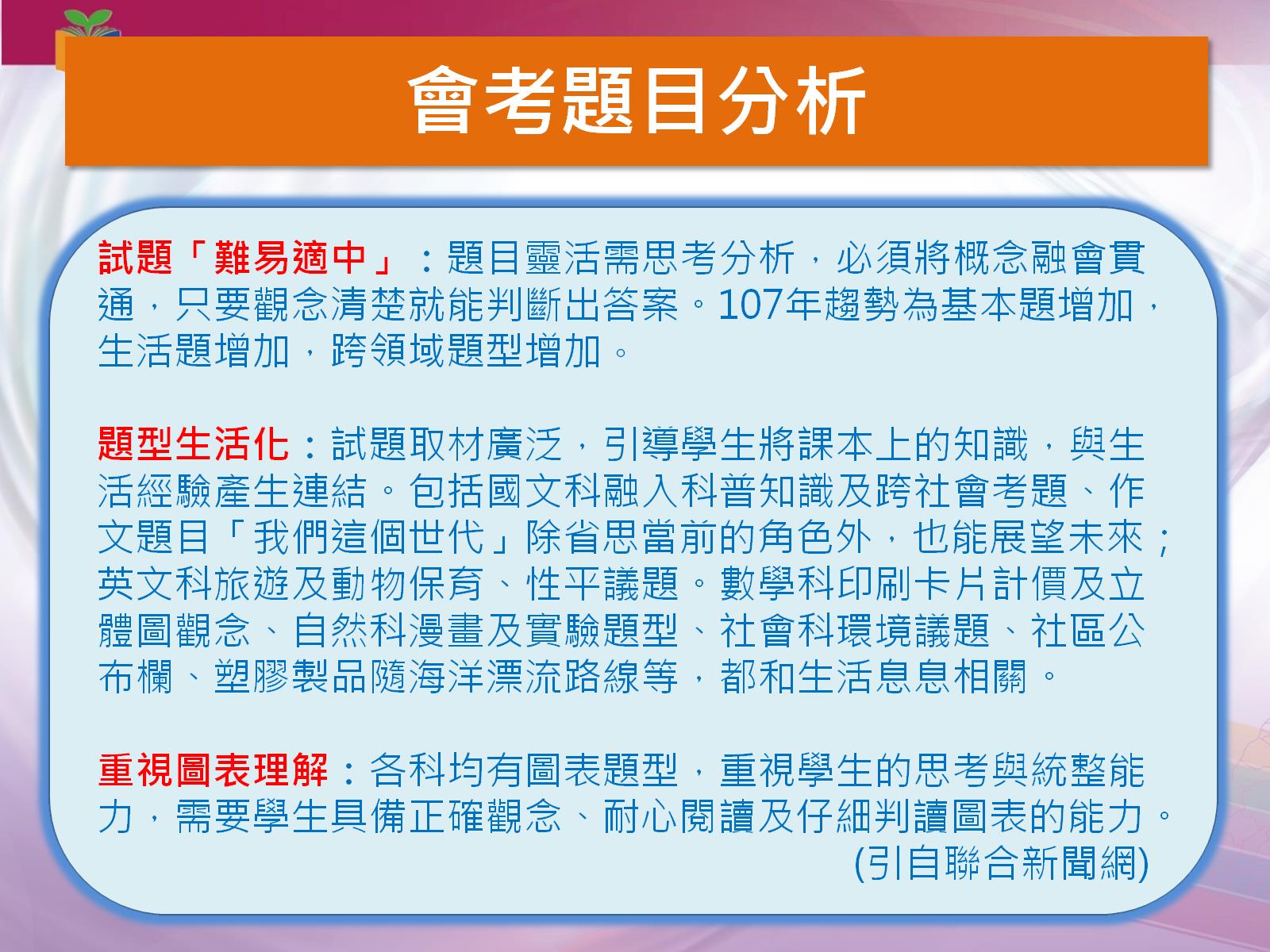 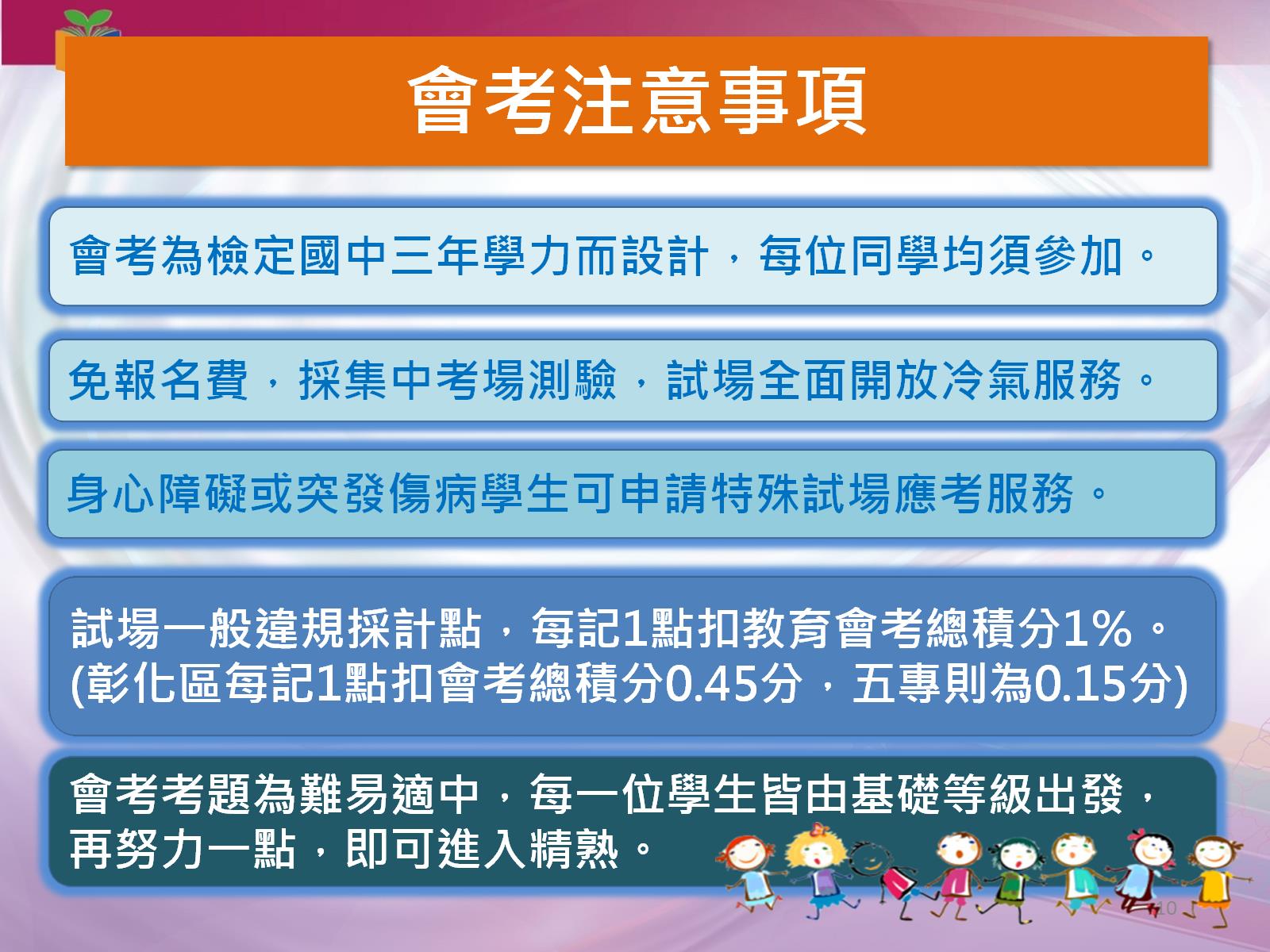 謝謝聆聽